LOW COMPLEXITY EMBEDDED QUANTIZATION SCHEMECOMPATIBLE WITH BITPLANE IMAGE CODING
Francesc Aulí-Llinàs
Department of Information and Communications Engineering
Universitat Autònoma de Barcelona, Spain
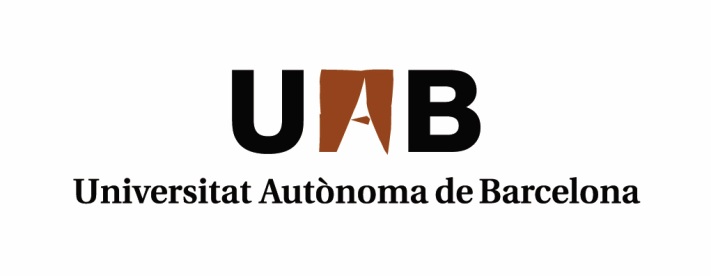 TABLE OF CONTENTS
INTRODUCTION
2-STEP SCALAR DEADZONE QUANTIZATION
αW
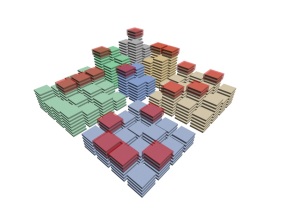 H
L
EXPERIMENTAL RESULTS
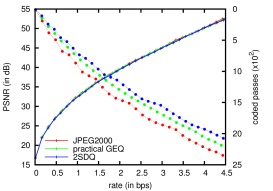 CONCLUSIONS
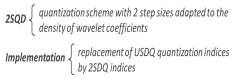 TABLE OF CONTENTS
INTRODUCTION
2-STEP SCALAR DEADZONE QUANTIZATION
αW
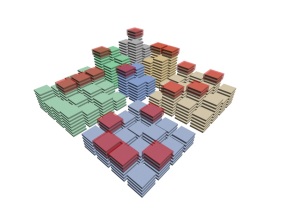 H
L
EXPERIMENTAL RESULTS
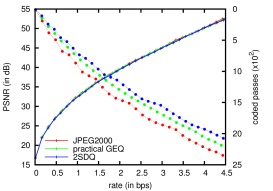 CONCLUSIONS
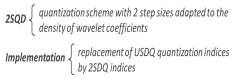 INTRODUCTION
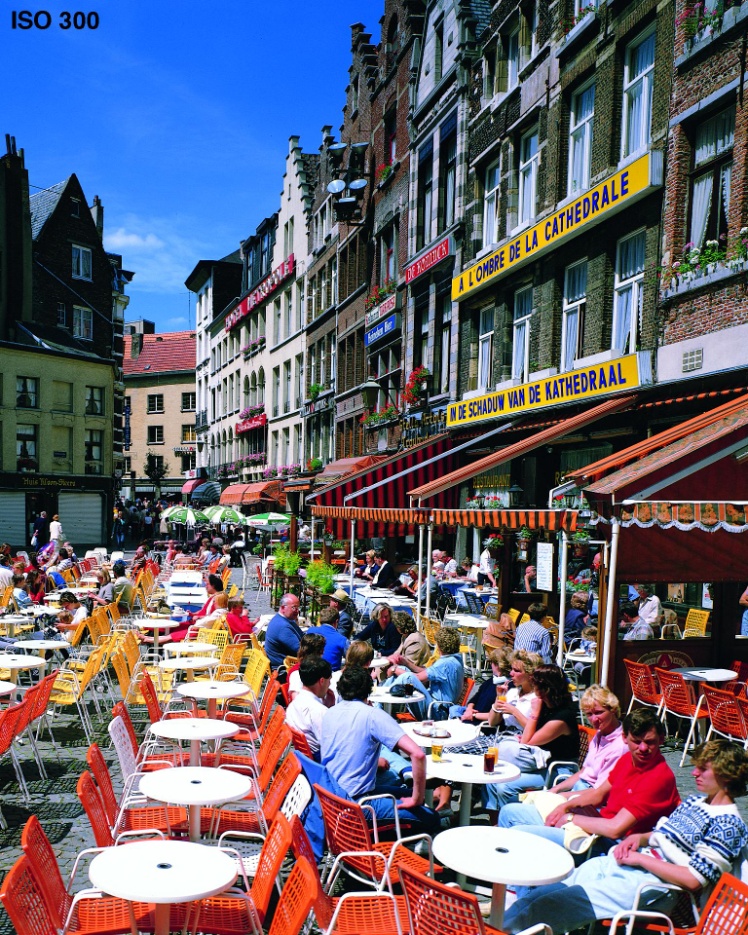 QUALITY PROGRESSIVITY
compressed codestream
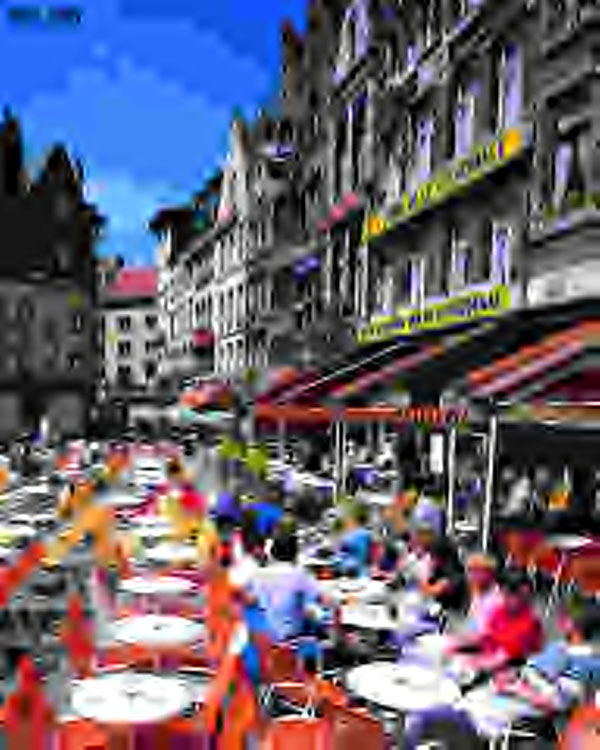 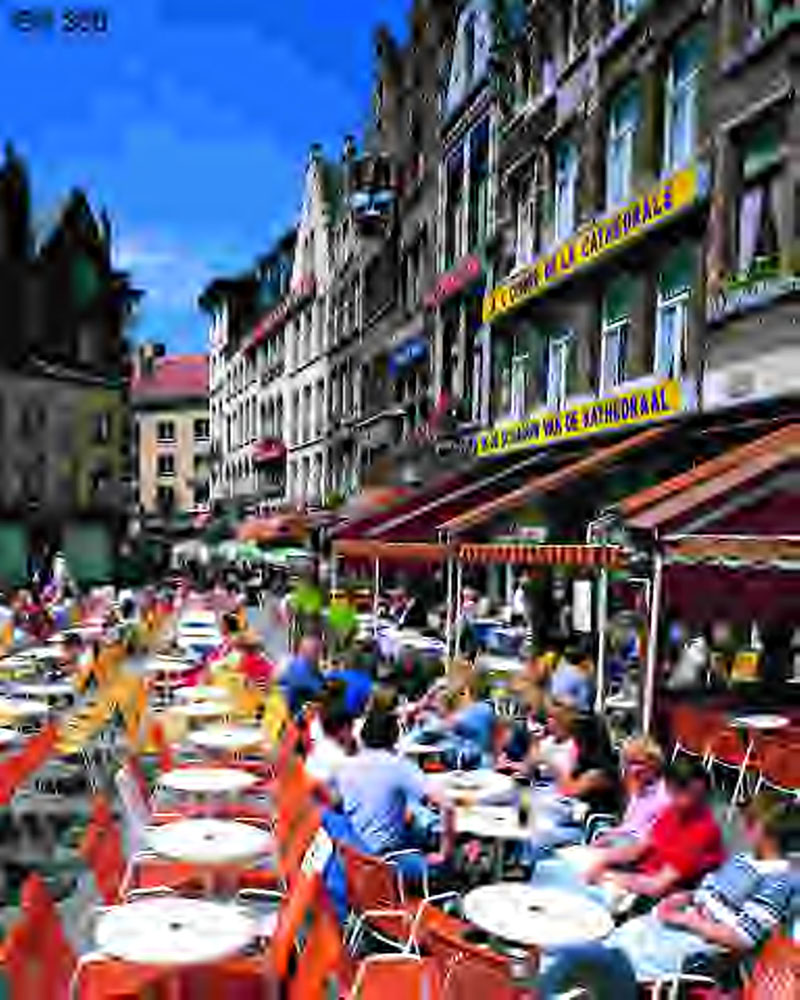 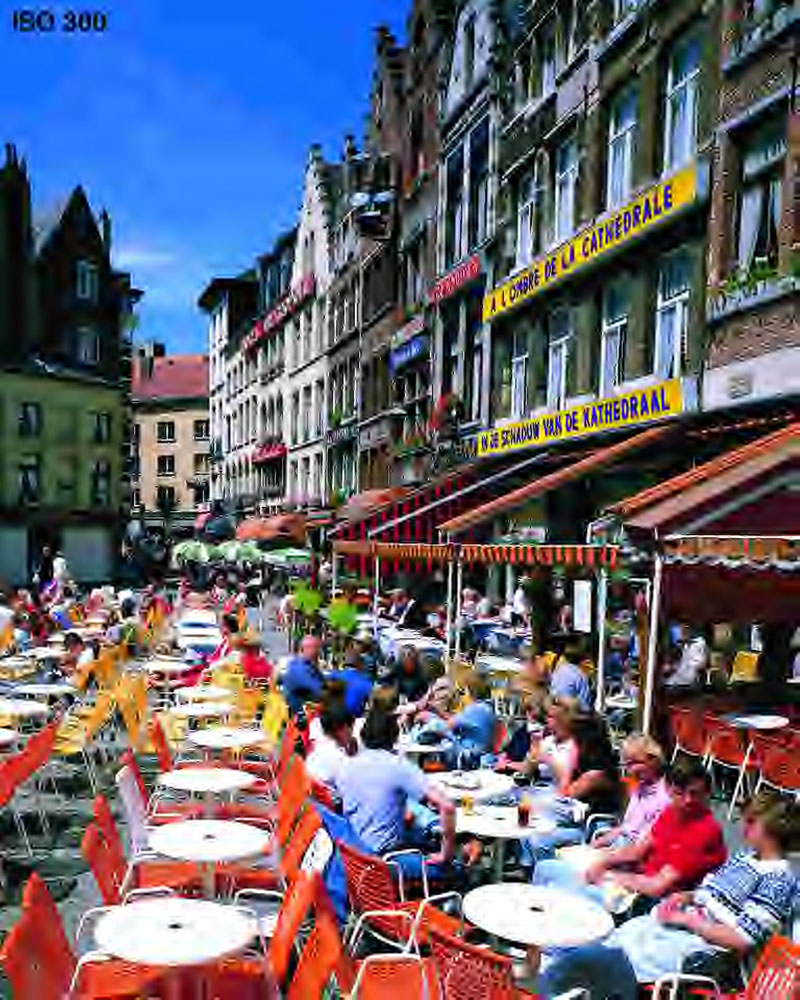 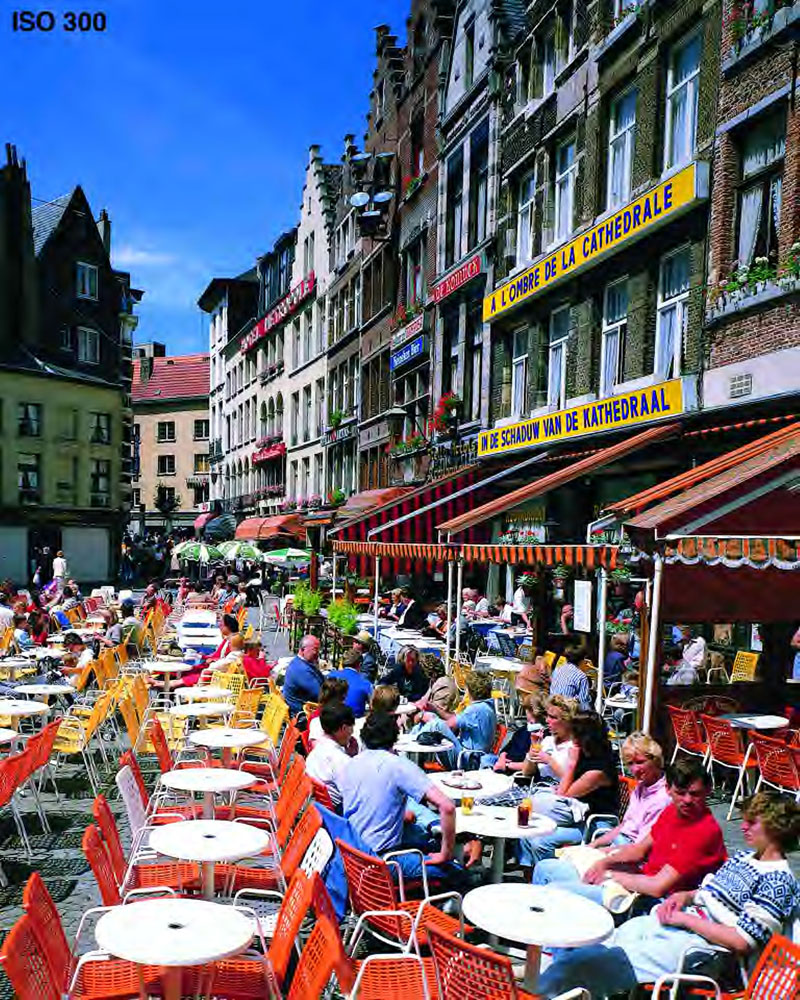 Progressive transmission
 Interactive applications
 Codestream truncation
 Image transcoding
1
INTRODUCTION
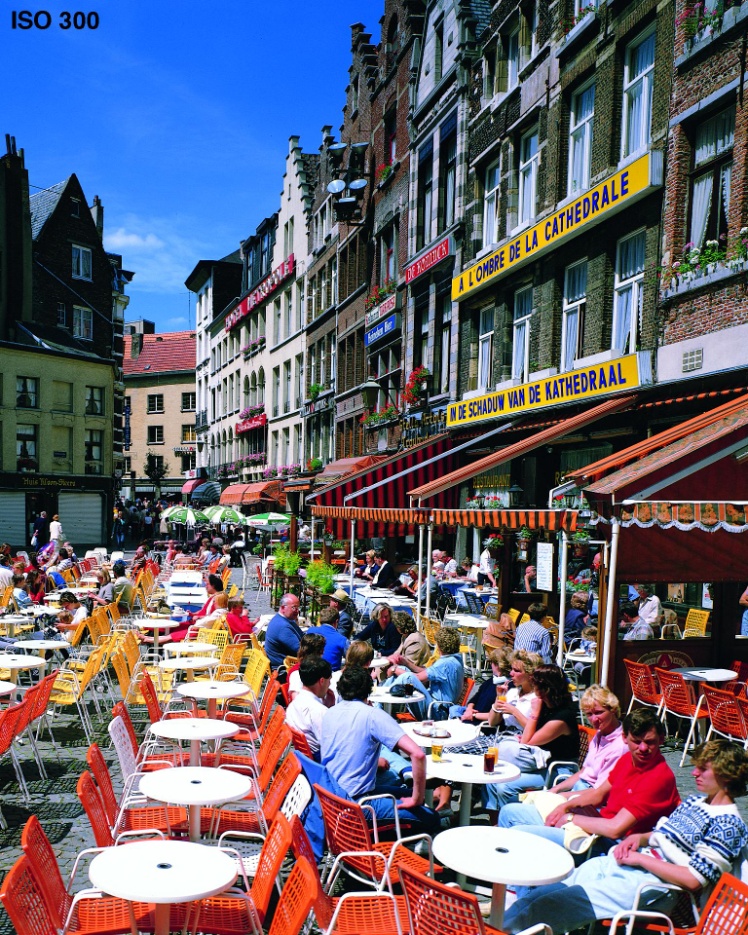 CLASSIC SCHEME: USDQ+BPC
W = 24
0
10
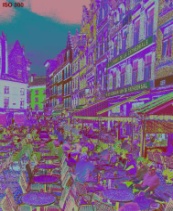 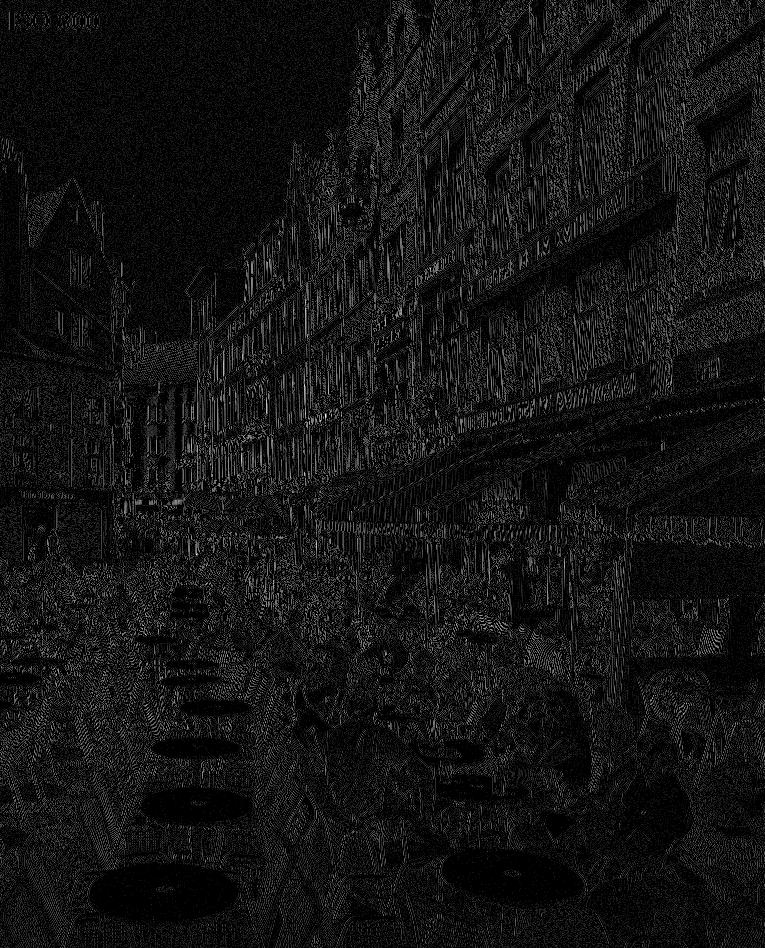 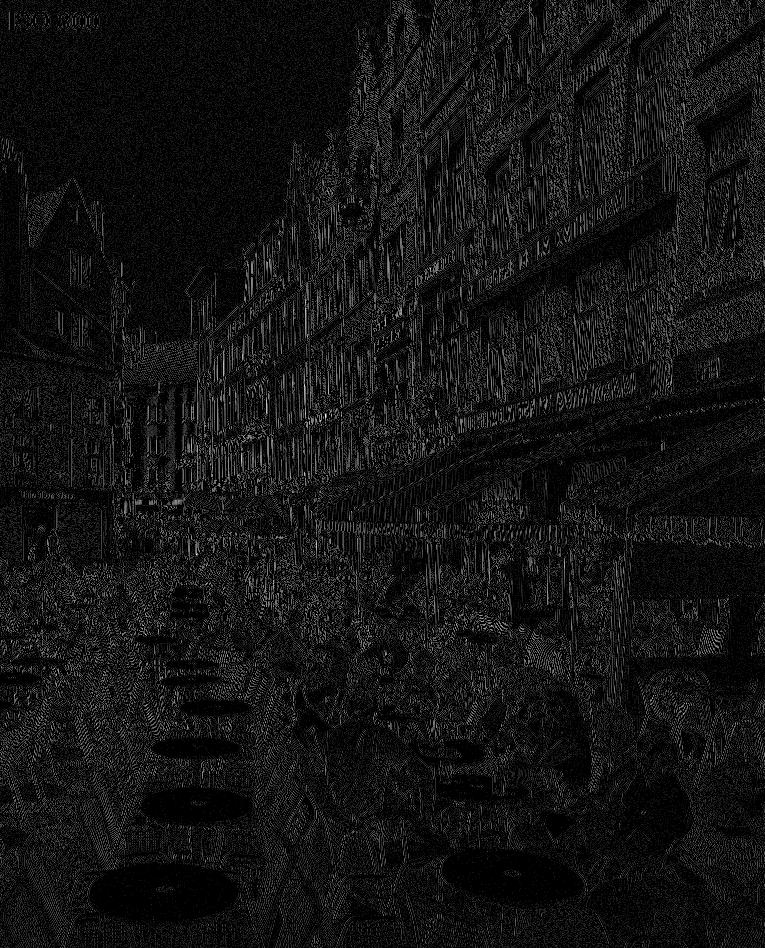 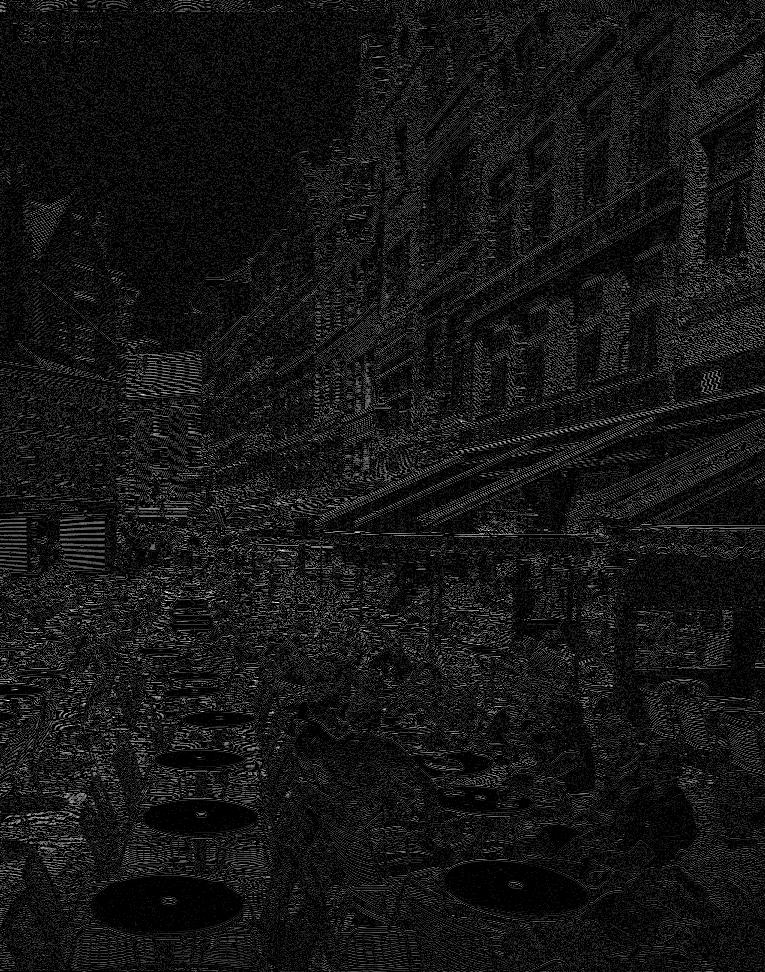 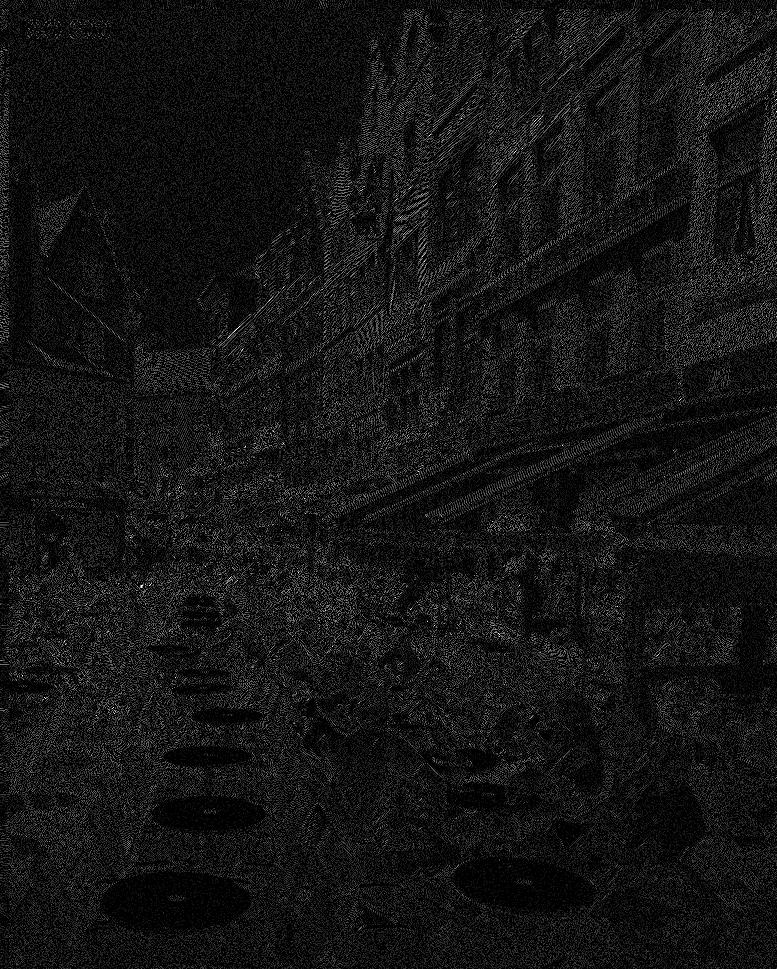 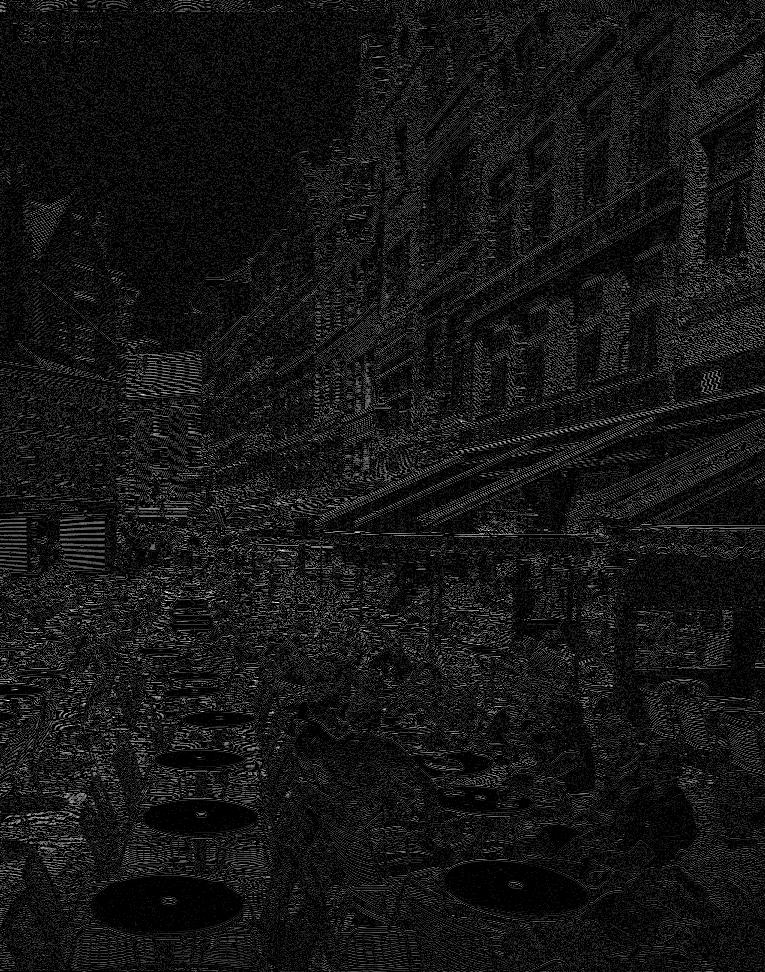 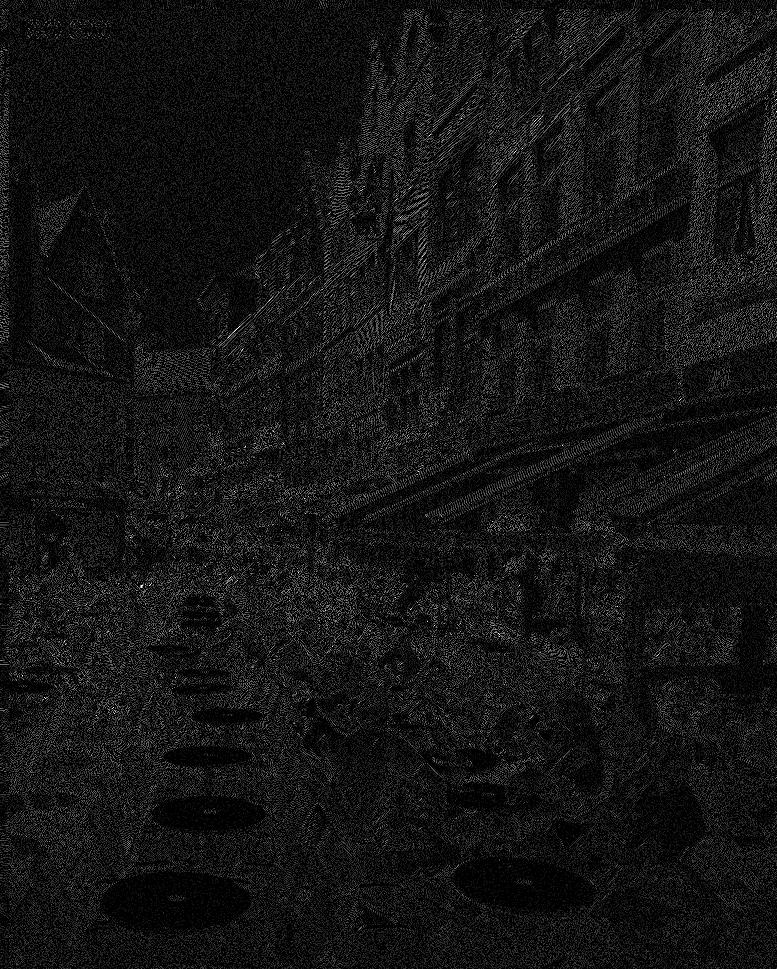 1
INTRODUCTION
CLASSIC SCHEME: USDQ+BPC
10(10
emit 0
0
0
0
0
0
0
1
1
1
1
1
1
emit 1
W = 24
0
XXXX(2
23
1XXX(2
22
10XX(2
21
101X(2
20
1010(2
= 10(10
2
INTRODUCTION
CLASSIC SCHEME: USDQ+BPC
10(10
W = 24
0
XXXX(2
23
1XXX(2
22
10XX(2
21
101X(2
20
1010(2
= 10(10
2
INTRODUCTION
CLASSIC SCHEME: USDQ+BPC
10(10
W = 24
0
XXXX(2
23
1XXX(2
22
10XX(2
21
101X(2
20
1010(2
= 10(10
IS USDQ+BPC OPTIMAL FOR 
WAVELET-BASED LOSSY IMAGE CODING?
density
2
INTRODUCTION
GENERAL EMBEDDED QUANTIZATION (GEQ)
10(10
emit 0
emit 0
0
0
0
0
0
1
1
emit 1
emit 1
1
1
1
W = 24
0
T1
1
yes
> T1 ?
no
T2
T3
T4’
T4’’’
T4’’
yes
> T4’’’ ?
0
no
T5
T6’’’’’
T6’’’’’’
T6’’’’’’’
T6’’’
T6’
T6’’
T6’’’’
yes
> T6’’’’’’ ?
0
no
3
INTRODUCTION
GENERAL EMBEDDED QUANTIZATION (GEQ)
10(10
W = 24
0
T1
1
yes
> T1 ?
no
T2
T3
RESEARCH PURPOSE:
ADAPT THE LOW-COMPLEXITY GEQ SCHEME TO BITPLANE CODING
T4’
T4’’’
T4’’
yes
> T4’’’ ?
0
no
T5
T6’’’’’
T6’’’’’’
T6’’’’’’’
T6’’’
T6’
T6’’
T6’’’’
yes
> T6’’’’’’ ?
0
no
USDQ+BPC is optimal in terms of coding performance
GEQ schemes can achieve same coding performance as that of USDQ+BPC employing fewer quantization stages
GEQ schemes can help to reduce the computational costs of the codec in 20%
GEQ is not compatible with bitplane coding strategies
100 ≠ 10(10
3
TABLE OF CONTENTS
INTRODUCTION
2-STEP SCALAR DEADZONE QUANTIZATION
αW
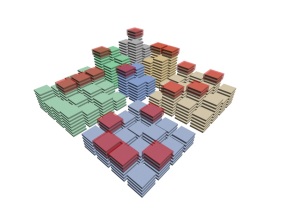 H
L
EXPERIMENTAL RESULTS
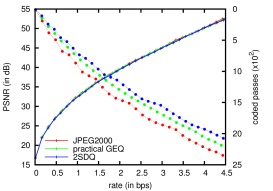 CONCLUSIONS
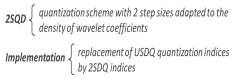 1
2-STEP SCALAR DEADZONE QUANTIZATION
PROPOSED SCHEME
W
0
USDQ+BPC
same number of subintervals
GEQ
αW
2SDQ
H
L
1)
(1 - α)
L
=
CONDITIONS
H
α
2)
3)  Each quantization stage halves the previous subintervals except 
     in the first stage
4
2-STEP SCALAR DEADZONE QUANTIZATION
PROPOSED SCHEME
10(10
emit 0
0
0
0
0
0
0
1
1
emit 1
1
1
1
1
W = 24
0
XXXX
αW
1XXX
11XX
110X
1100
H
L
2SDQ(1010(2)=1100
5
2-STEP SCALAR DEADZONE QUANTIZATION
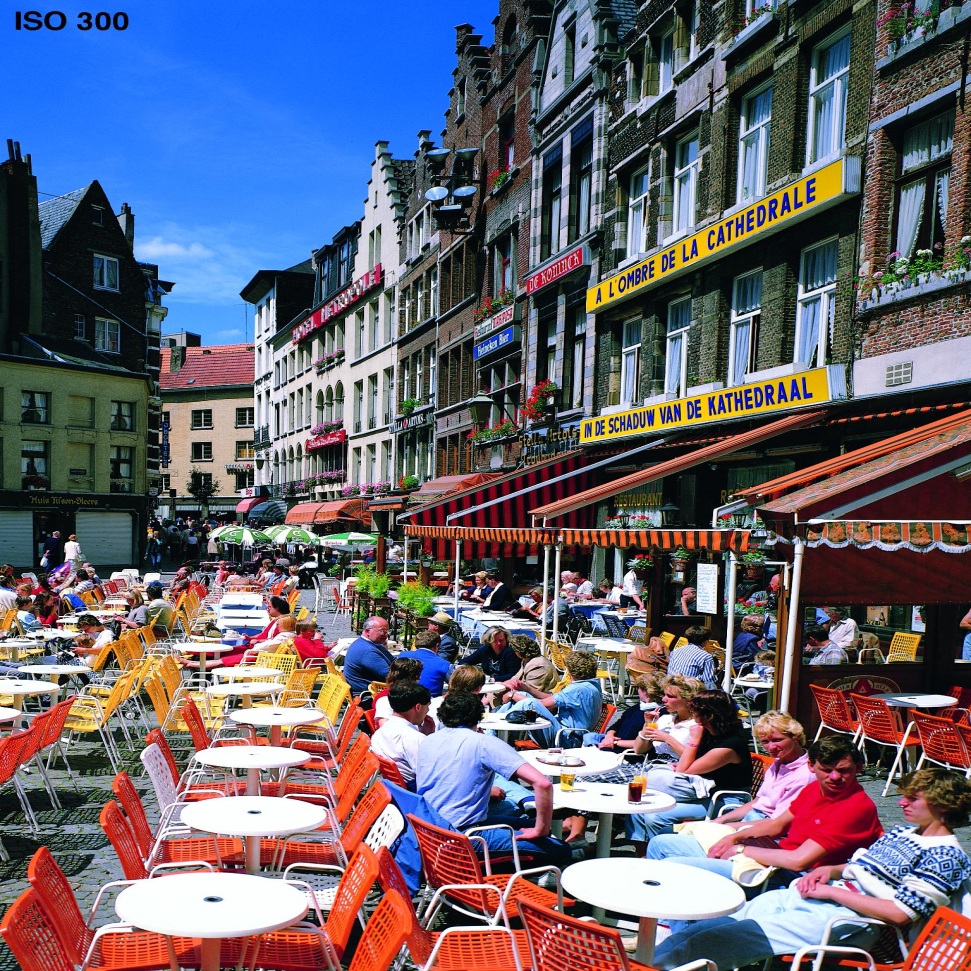 IMPLEMENTATION IN JPEG2000
ORIGINAL IMAGE
6
2-STEP SCALAR DEADZONE QUANTIZATION
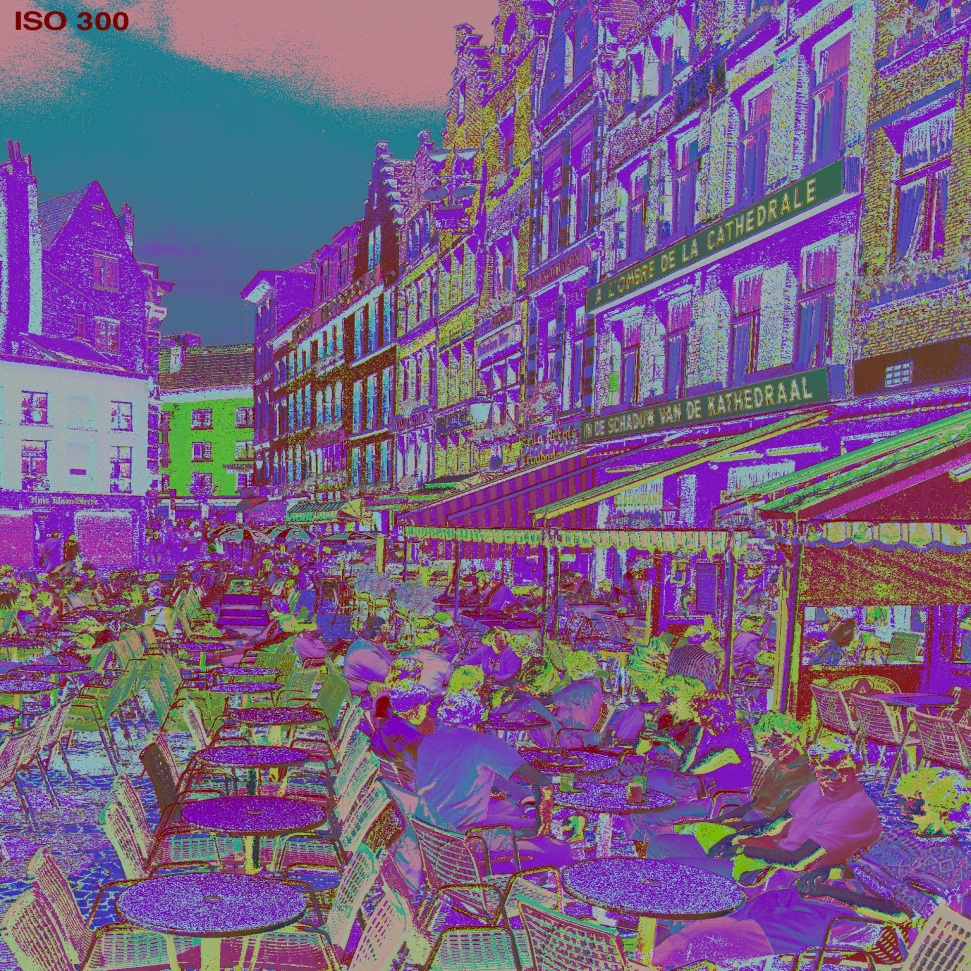 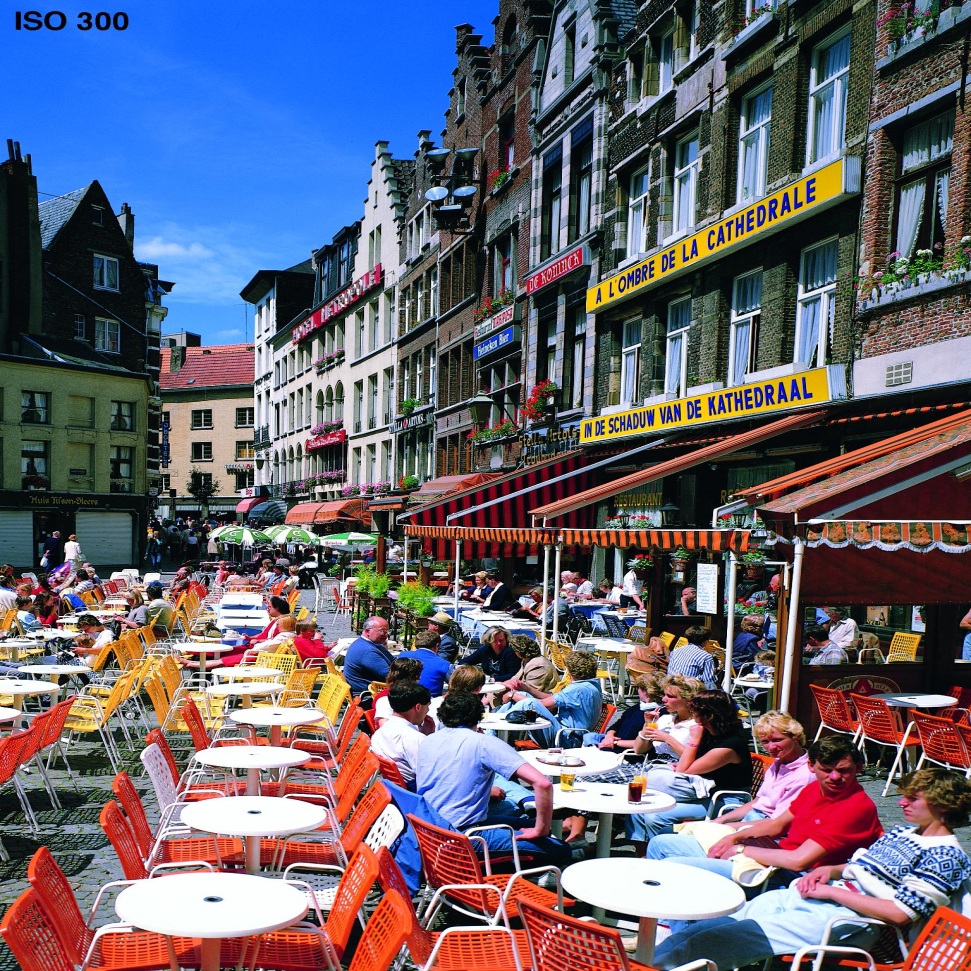 MULTI-COMPONENT
TRANSFORM
IMPLEMENTATION IN JPEG2000
ORIGINAL IMAGE
6
2-STEP SCALAR DEADZONE QUANTIZATION
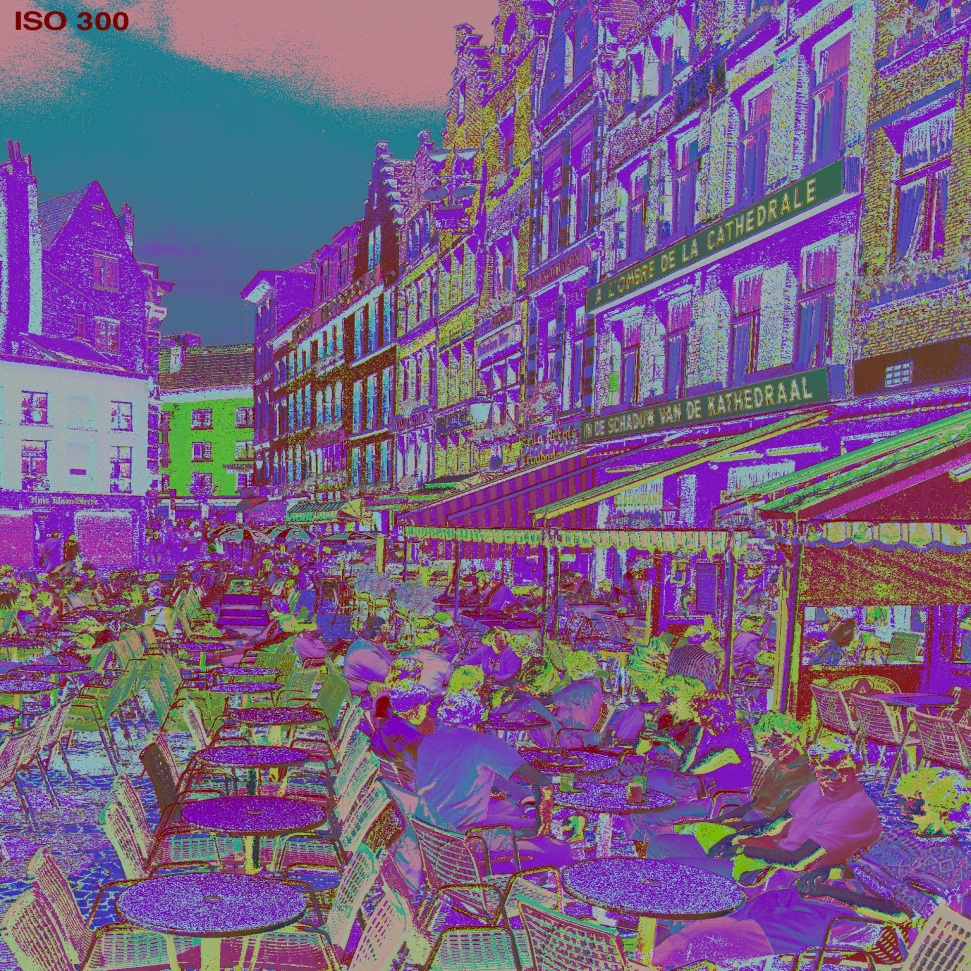 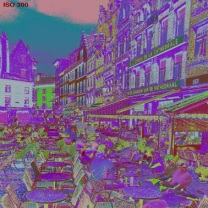 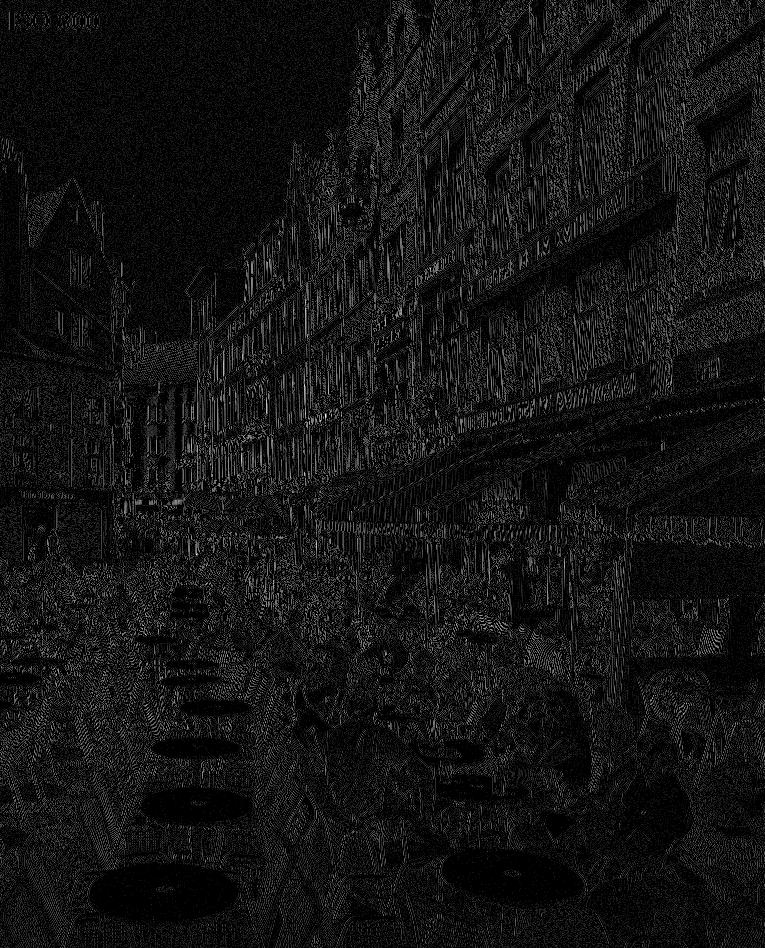 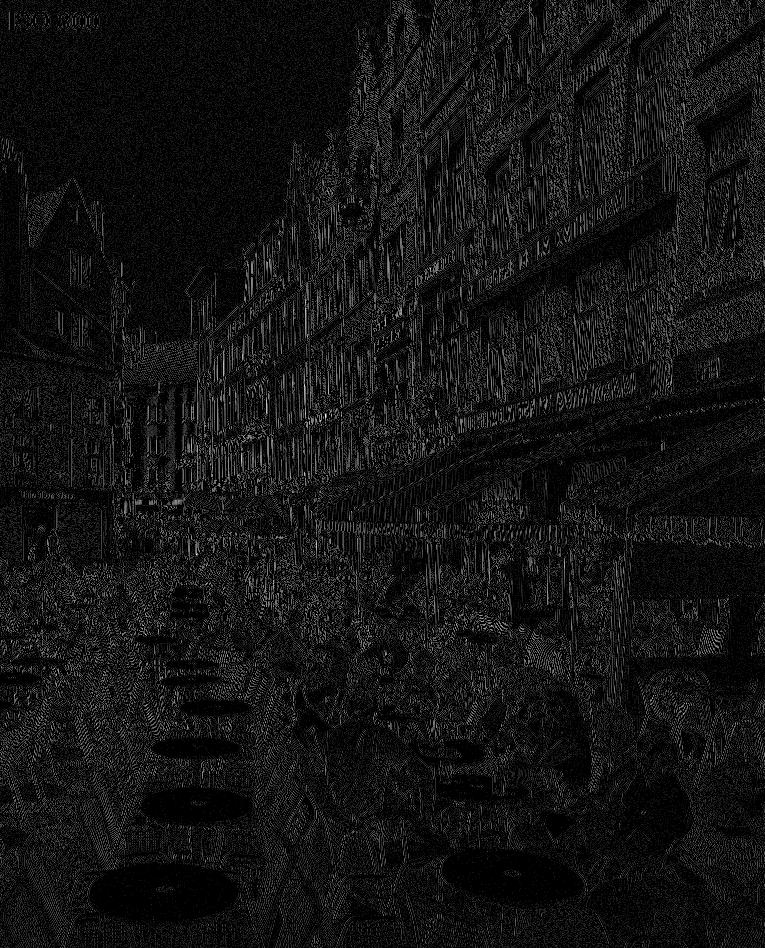 MULTI-COMPONENT
TRANSFORM
WAVELET
TRANSFORM
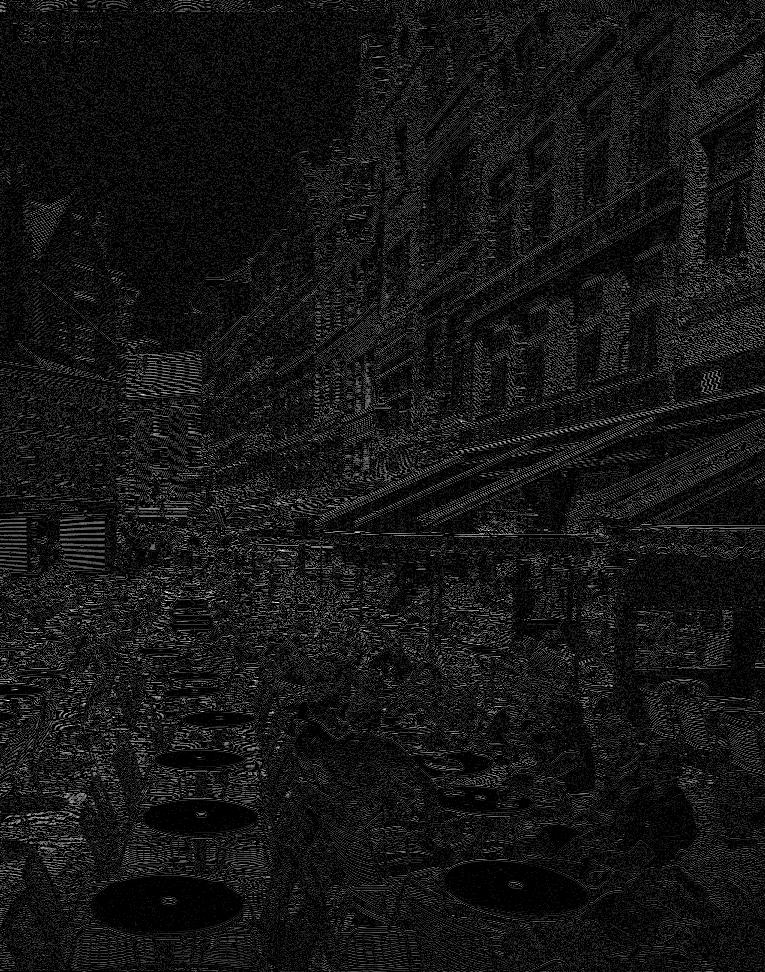 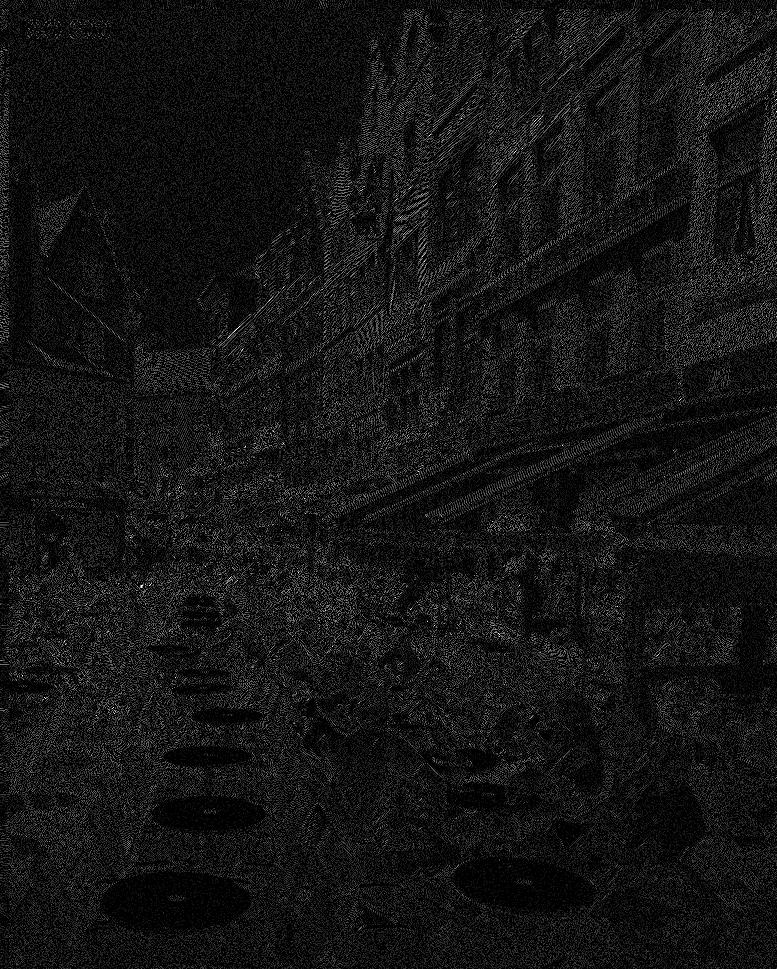 QUANTIZATION
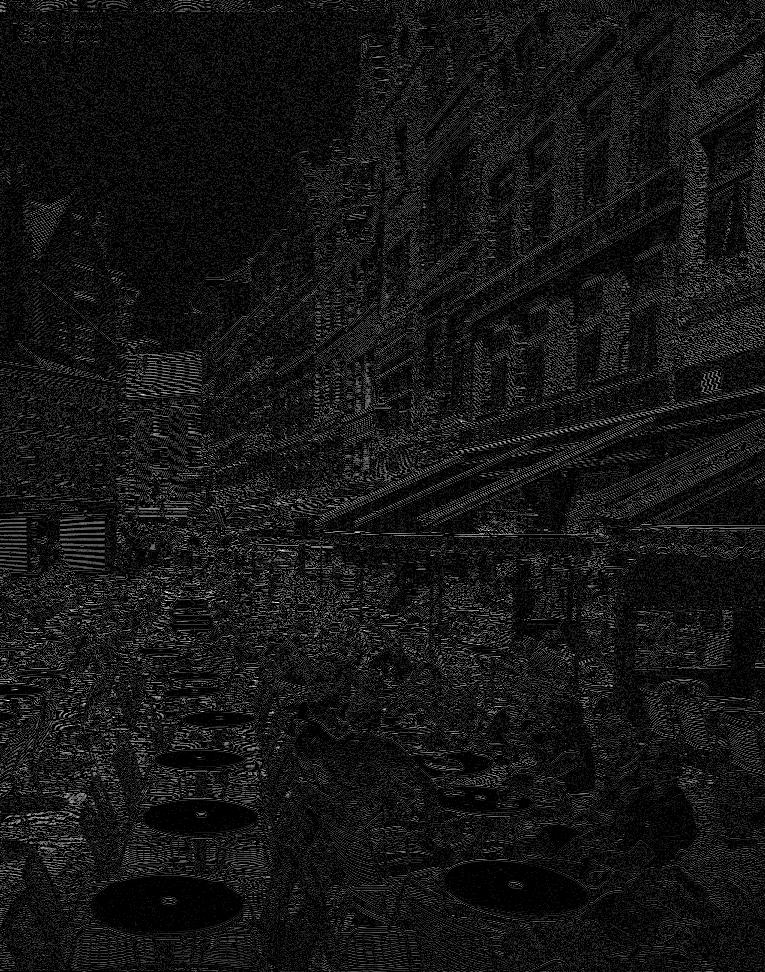 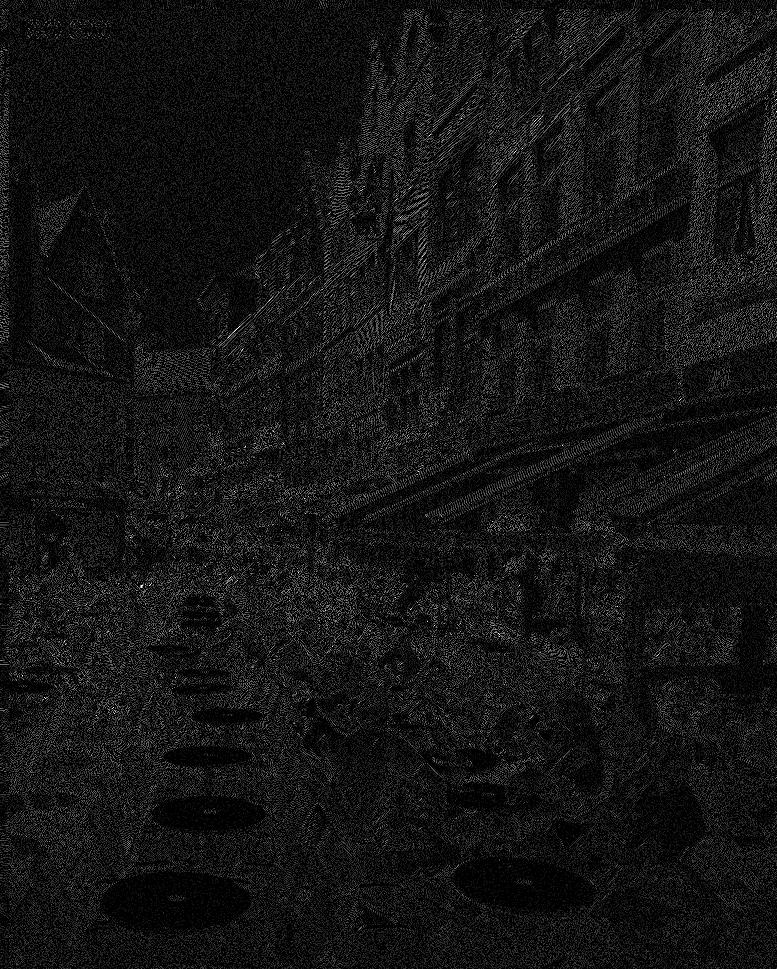 IMPLEMENTATION IN JPEG2000
ORIGINAL IMAGE
6
2-STEP SCALAR DEADZONE QUANTIZATION
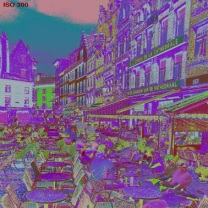 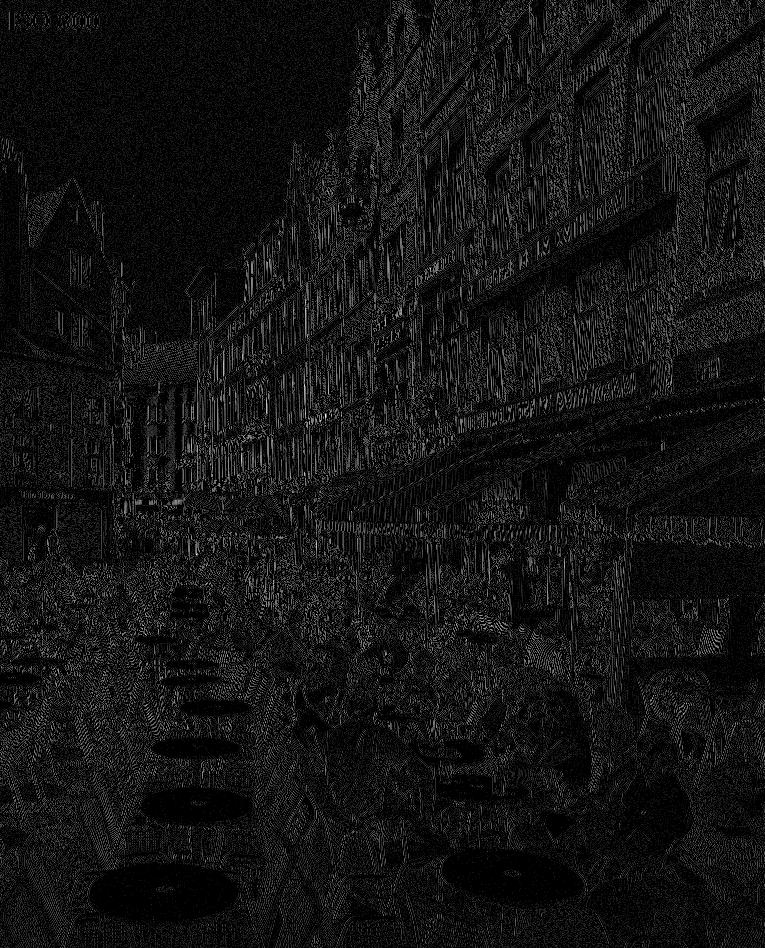 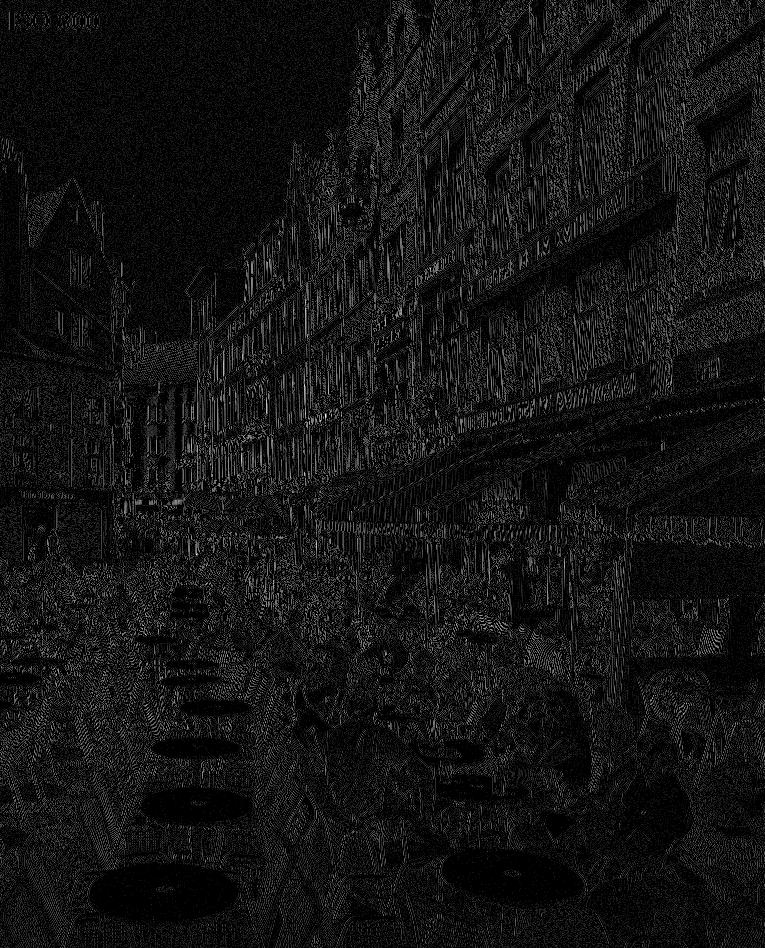 MULTI-COMPONENT
TRANSFORM
WAVELET
TRANSFORM
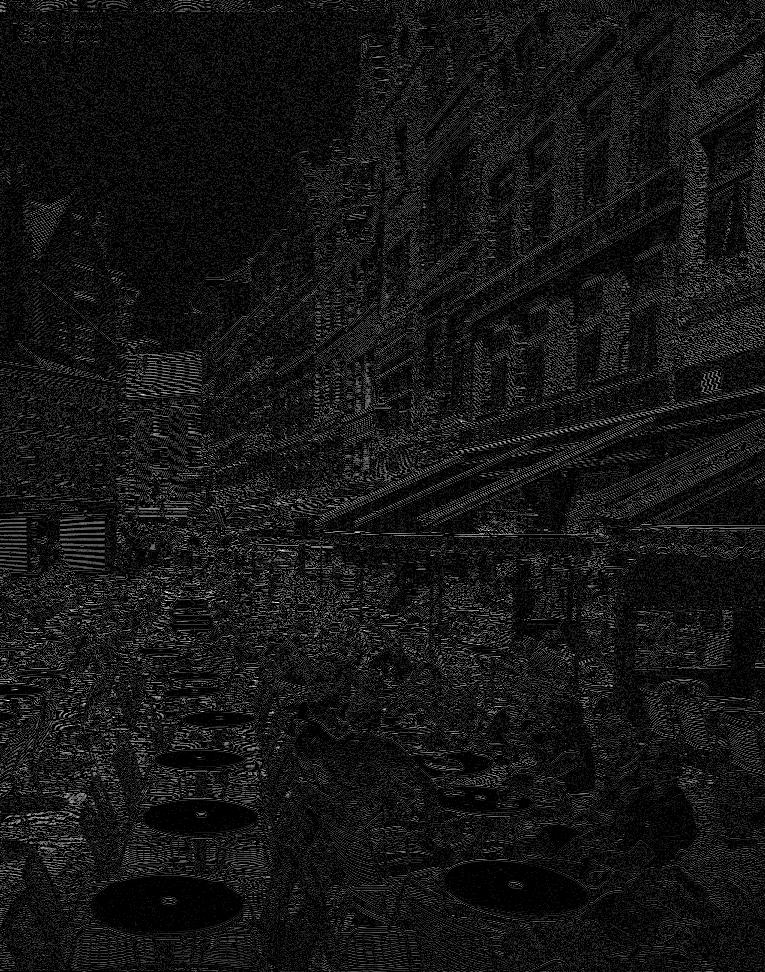 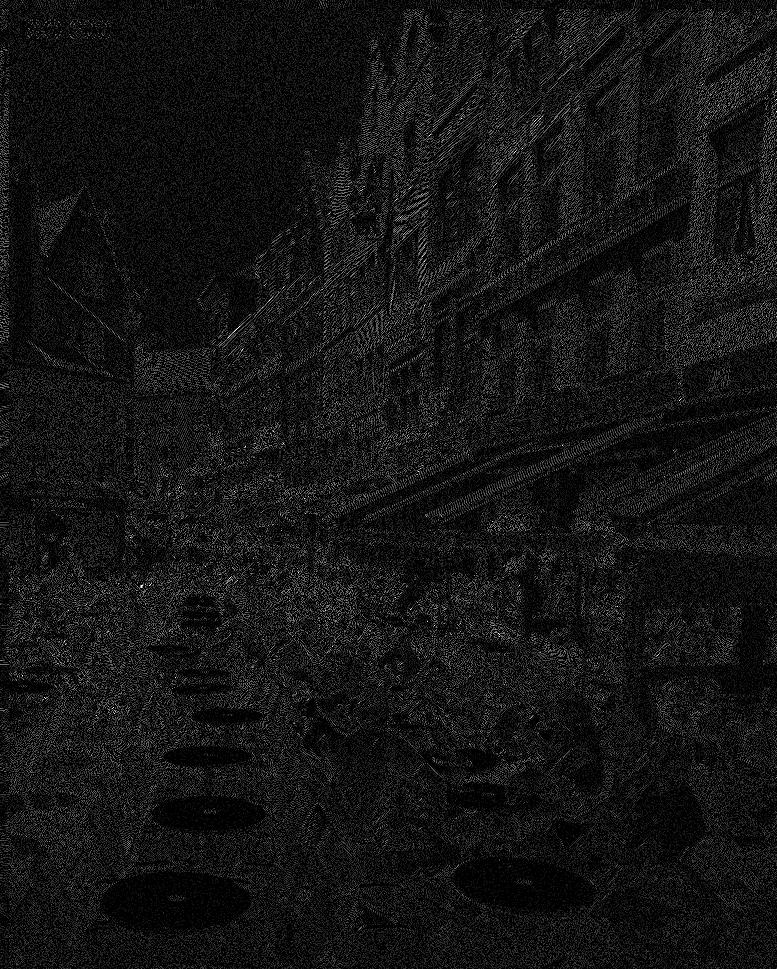 QUANTIZATION
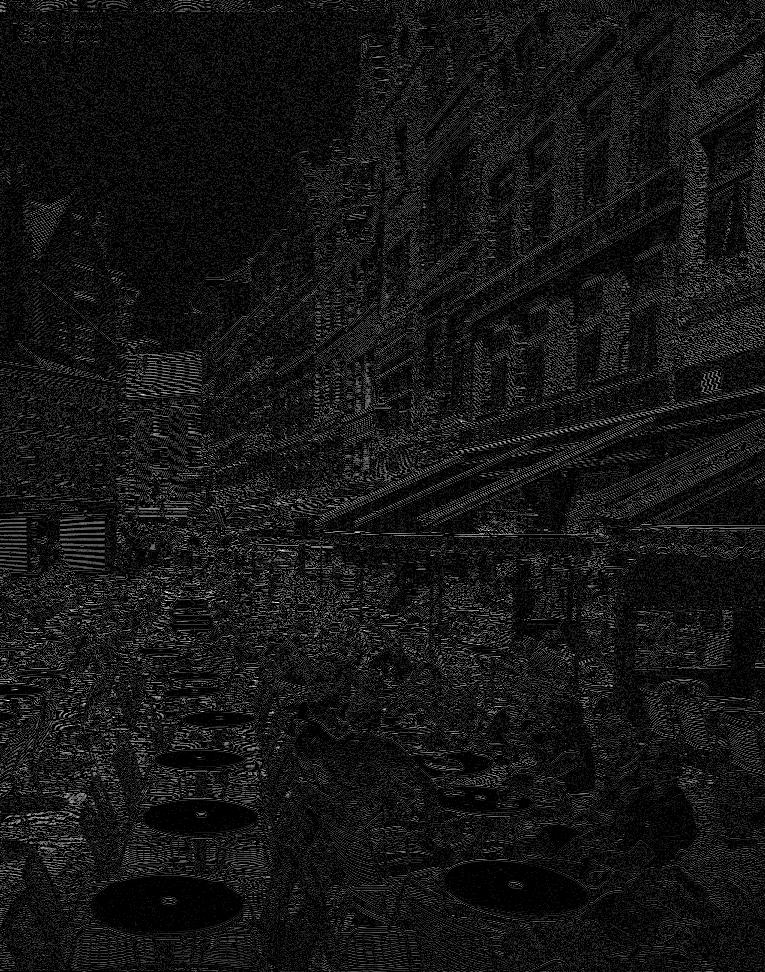 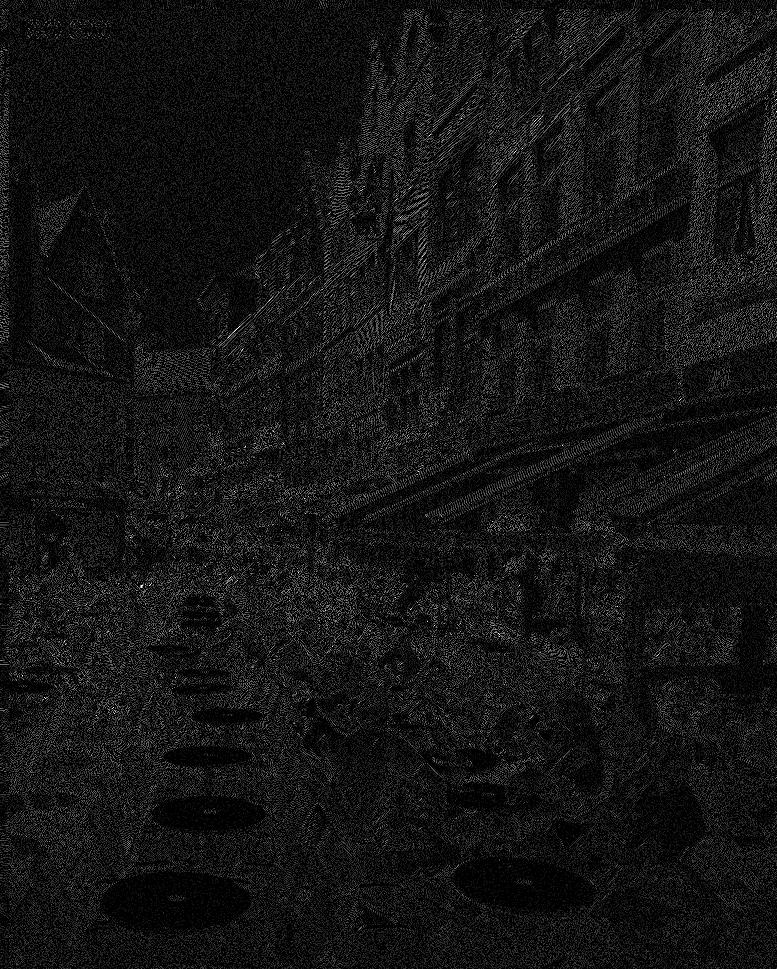 IMPLEMENTATION IN JPEG2000
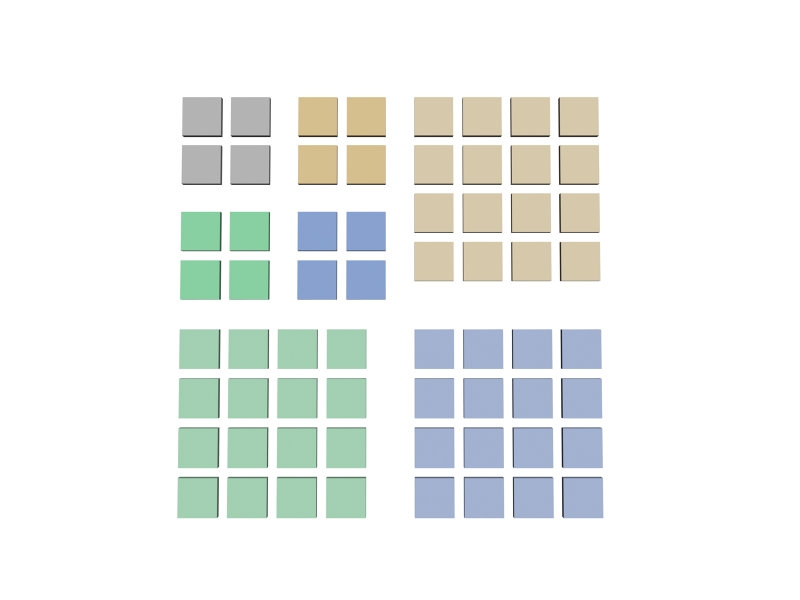 ORIGINAL IMAGE
6
2-STEP SCALAR DEADZONE QUANTIZATION
MULTI-COMPONENT
TRANSFORM
WAVELET
TRANSFORM
QUANTIZATION
IMPLEMENTATION IN JPEG2000
ORIGINAL IMAGE
6
2-STEP SCALAR DEADZONE QUANTIZATION
MULTI-COMPONENT
TRANSFORM
TIER-1
CODING
TIER-2
CODING
WAVELET
TRANSFORM
QUANTIZATION
IMPLEMENTATION IN JPEG2000
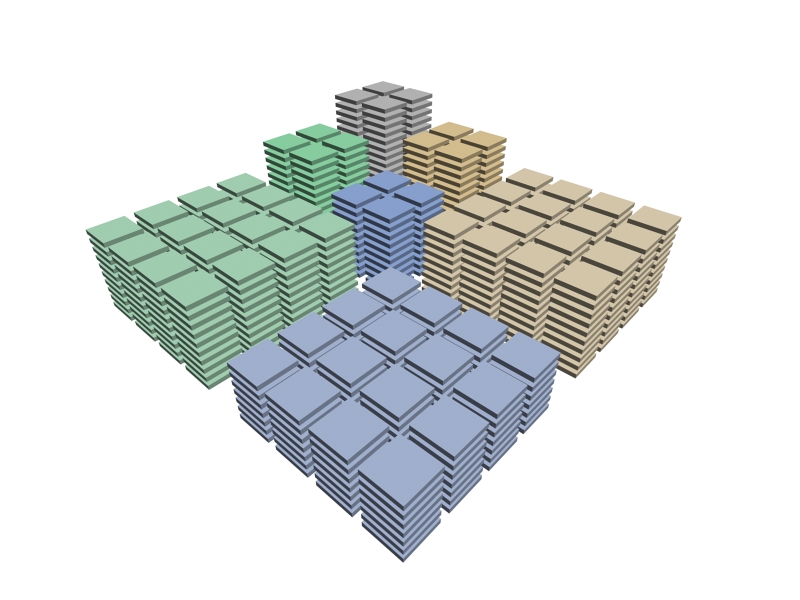 ORIGINAL IMAGE
JP2 CODESTREAM
6
2-STEP SCALAR DEADZONE QUANTIZATION
MULTI-COMPONENT
TRANSFORM
TIER-1
CODING
TIER-2
CODING
WAVELET
TRANSFORM
QUANTIZATION
IMPLEMENTATION IN JPEG2000
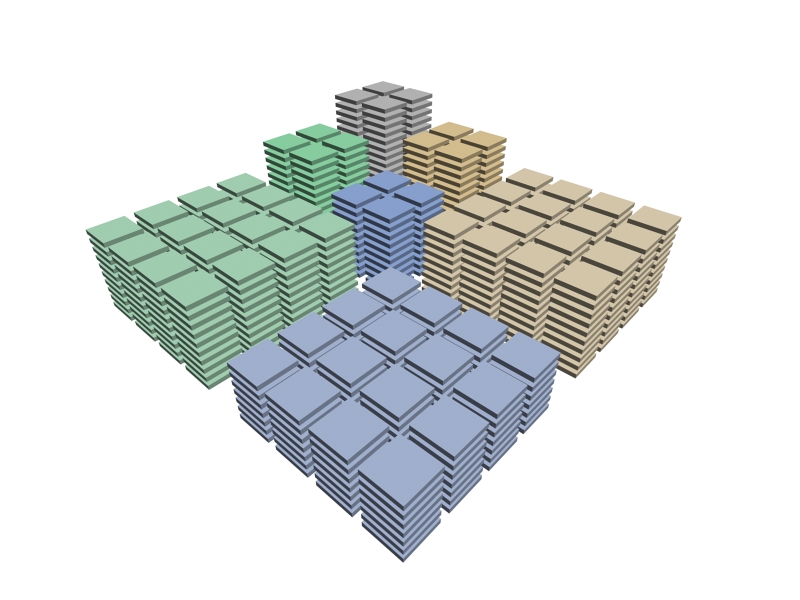 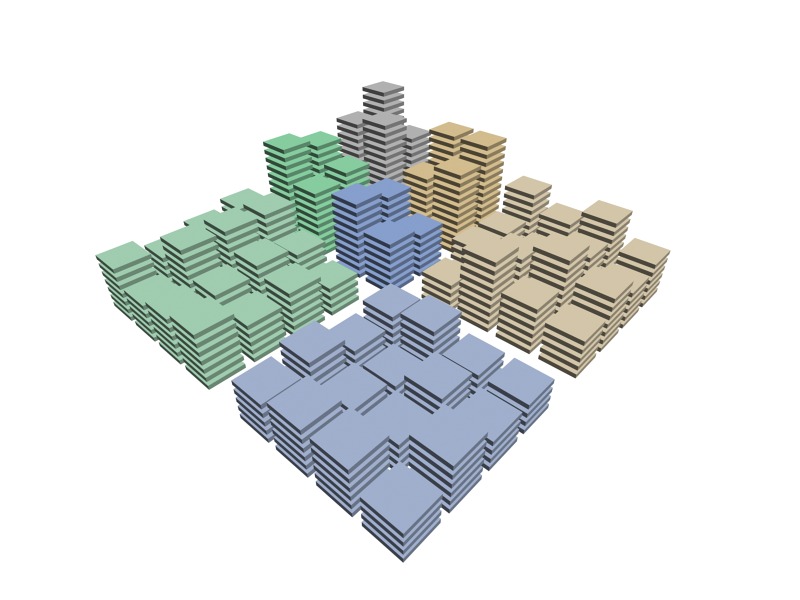 ORIGINAL IMAGE
JP2 CODESTREAM
6
2-STEP SCALAR DEADZONE QUANTIZATION
MULTI-COMPONENT
TRANSFORM
TIER-1
CODING
TIER-2
CODING
WAVELET
TRANSFORM
QUANTIZATION
IMPLEMENTATION IN JPEG2000
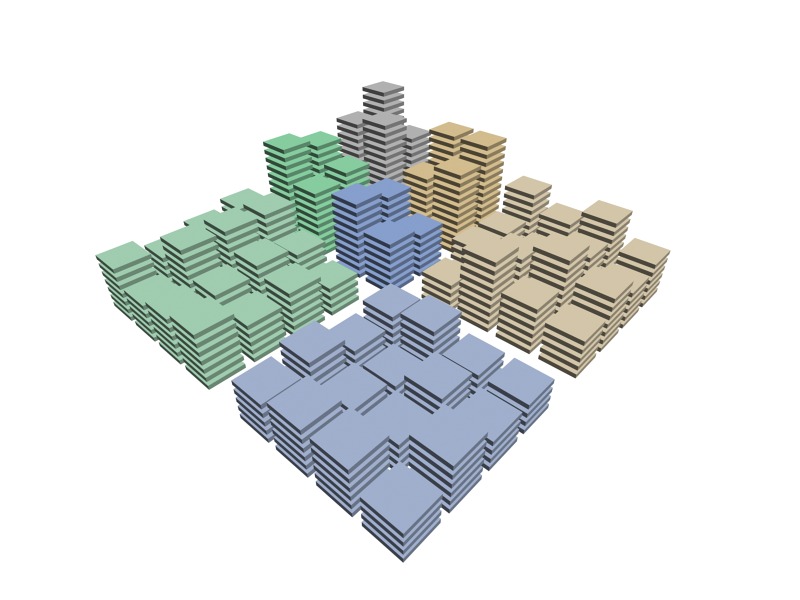 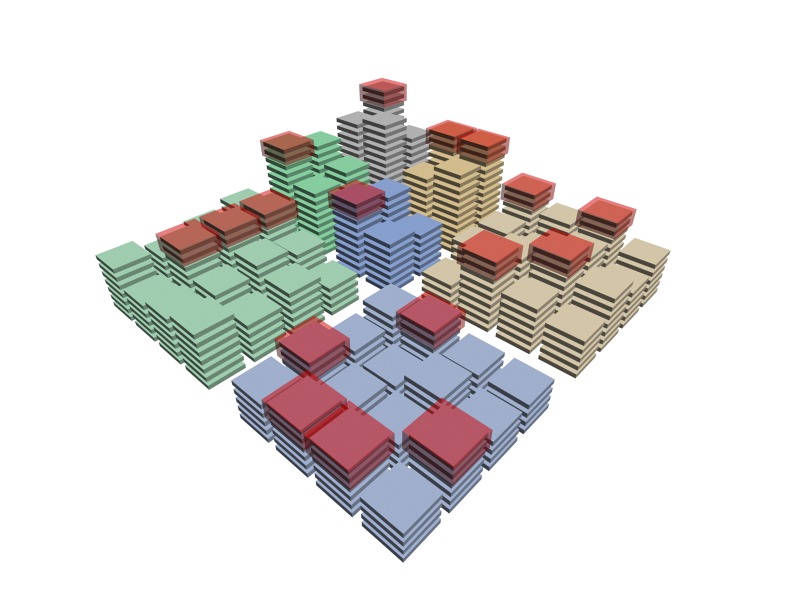 ORIGINAL IMAGE
JP2 CODESTREAM
6
2-STEP SCALAR DEADZONE QUANTIZATION
MULTI-COMPONENT
TRANSFORM
TIER-1
CODING
TIER-2
CODING
WAVELET
TRANSFORM
QUANTIZATION
IMPLEMENTATION IN JPEG2000
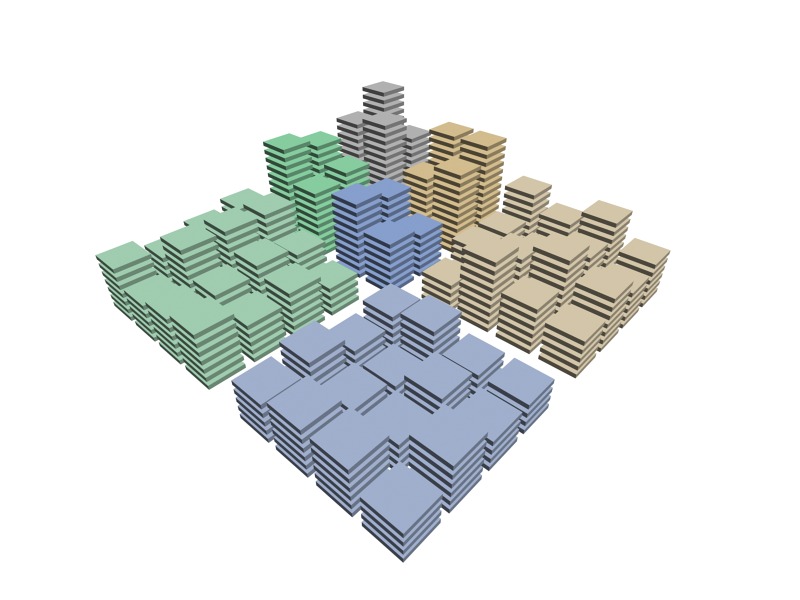 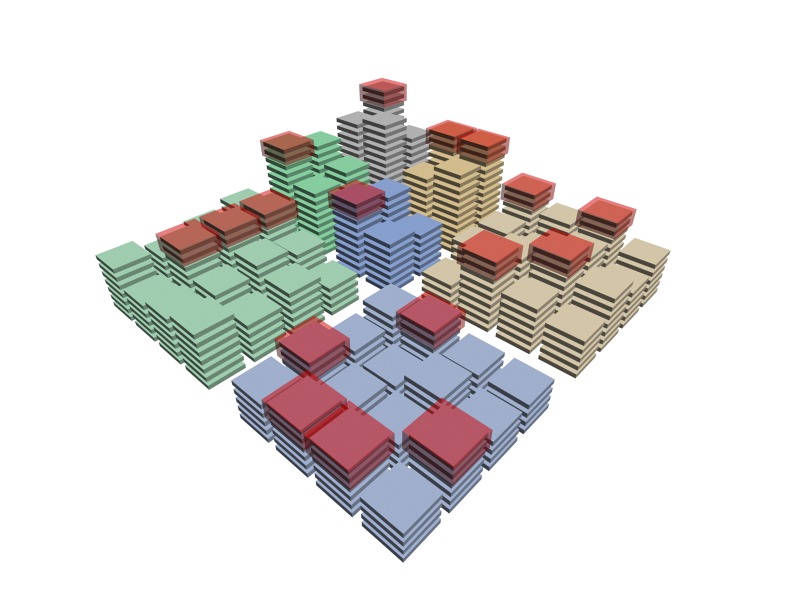 ORIGINAL IMAGE
JP2 CODESTREAM
6
2-STEP SCALAR DEADZONE QUANTIZATION
MULTI-COMPONENT
TRANSFORM
TIER-1
CODING
TIER-2
CODING
WAVELET
TRANSFORM
QUANTIZATION
IMPLEMENTATION IN JPEG2000
ORIGINAL IMAGE
JP2 CODESTREAM
7
2-STEP SCALAR DEADZONE QUANTIZATION
MULTI-COMPONENT
TRANSFORM
TIER-1
CODING
TIER-2
CODING
WAVELET
TRANSFORM
QUANTIZATION
IMPLEMENTATION IN JPEG2000
ORIGINAL IMAGE
α2M
2M
0
2M-1
JP2 CODESTREAM
7
2-STEP SCALAR DEADZONE QUANTIZATION
MULTI-COMPONENT
TRANSFORM
TIER-1
CODING
TIER-2
CODING
WAVELET
TRANSFORM
QUANTIZATION
IMPLEMENTATION IN JPEG2000
ORIGINAL IMAGE
α2M
2M
0
H
L
2M-1
2SDQ
header
bit
JP2 CODESTREAM
7
2-STEP SCALAR DEADZONE QUANTIZATION
MULTI-COMPONENT
TRANSFORM
TIER-1
CODING
TIER-2
CODING
WAVELET
TRANSFORM
QUANTIZATION
IMPLEMENTATION IN JPEG2000
ORIGINAL IMAGE
α2M
2M
0
H
L
variable
constant
βH = 4(2αln2 – α + 1 – ln2)
βL = 4α
2M-1
2SDQ
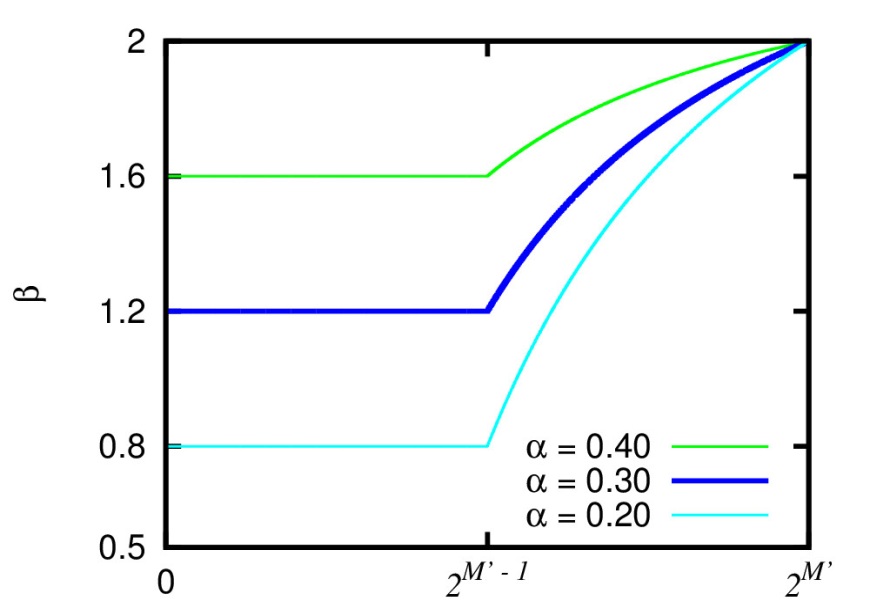 header
bit
RD-opt
JP2 CODESTREAM
2M-1
2M-2
0
7
2-STEP SCALAR DEADZONE QUANTIZATION
MULTI-COMPONENT
TRANSFORM
TIER-1
CODING
TIER-2
CODING
WAVELET
TRANSFORM
QUANTIZATION
IMPLEMENTATION IN JPEG2000
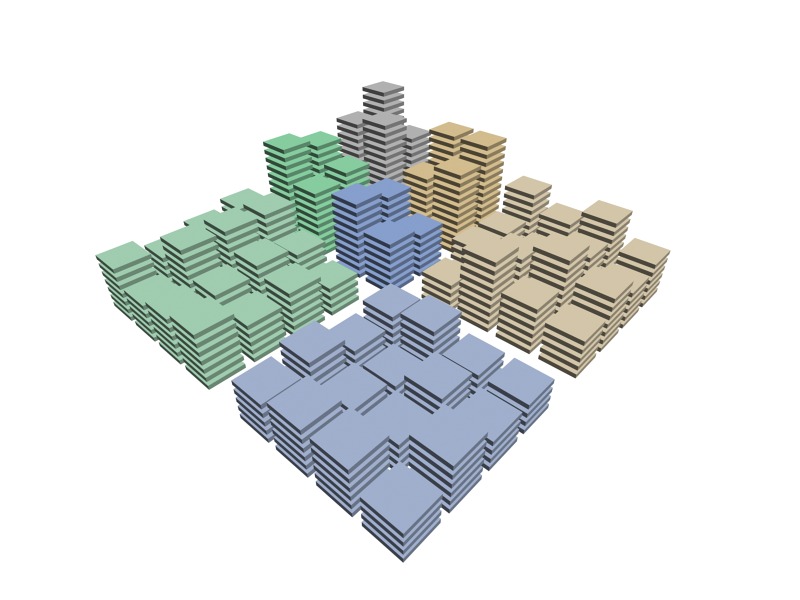 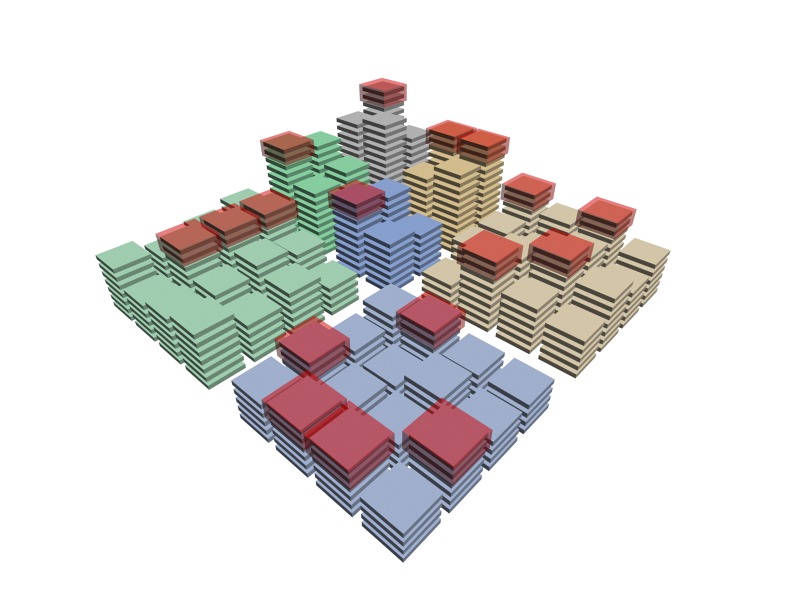 ORIGINAL IMAGE
2SDQ
header
bit
RD-opt
JP2 CODESTREAM
8
2-STEP SCALAR DEADZONE QUANTIZATION
MULTI-COMPONENT
TRANSFORM
TIER-1
CODING
TIER-2
CODING
WAVELET
TRANSFORM
QUANTIZATION
IMPLEMENTATION IN JPEG2000
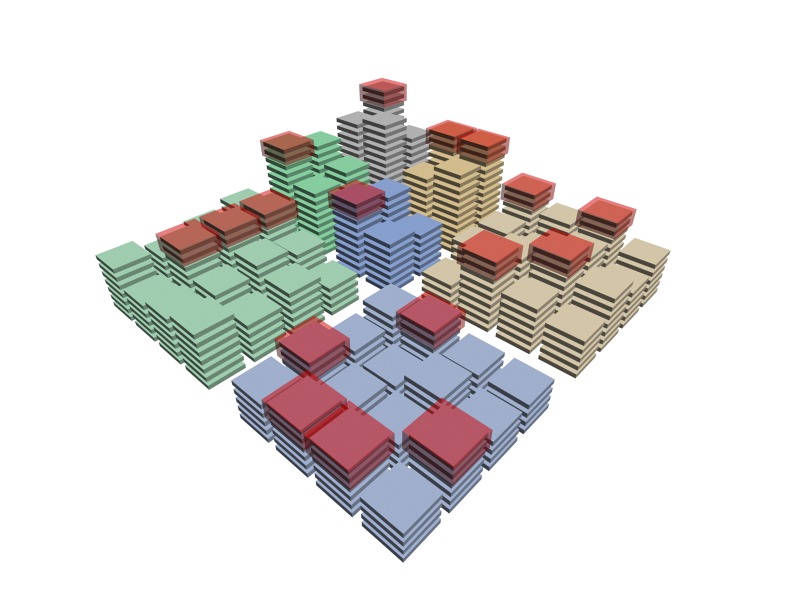 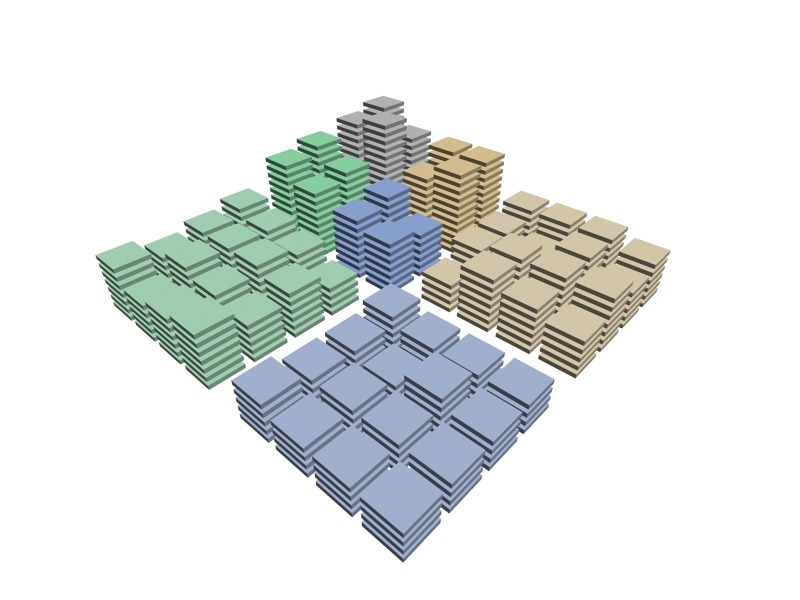 ORIGINAL IMAGE
2SDQ
header
bit
RD-opt
JP2 CODESTREAM
8
TABLE OF CONTENTS
INTRODUCTION
2-STEP SCALAR DEADZONE QUANTIZATION
αW
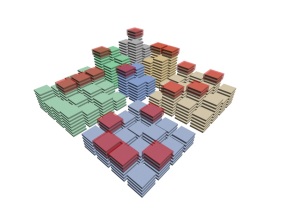 H
L
EXPERIMENTAL RESULTS
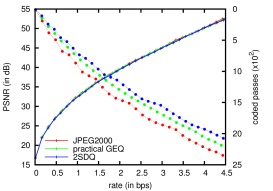 CONCLUSIONS
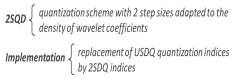 1
EXPERIMENTAL RESULTS
“Portrait” image  (ISO 12640-1 corpus)
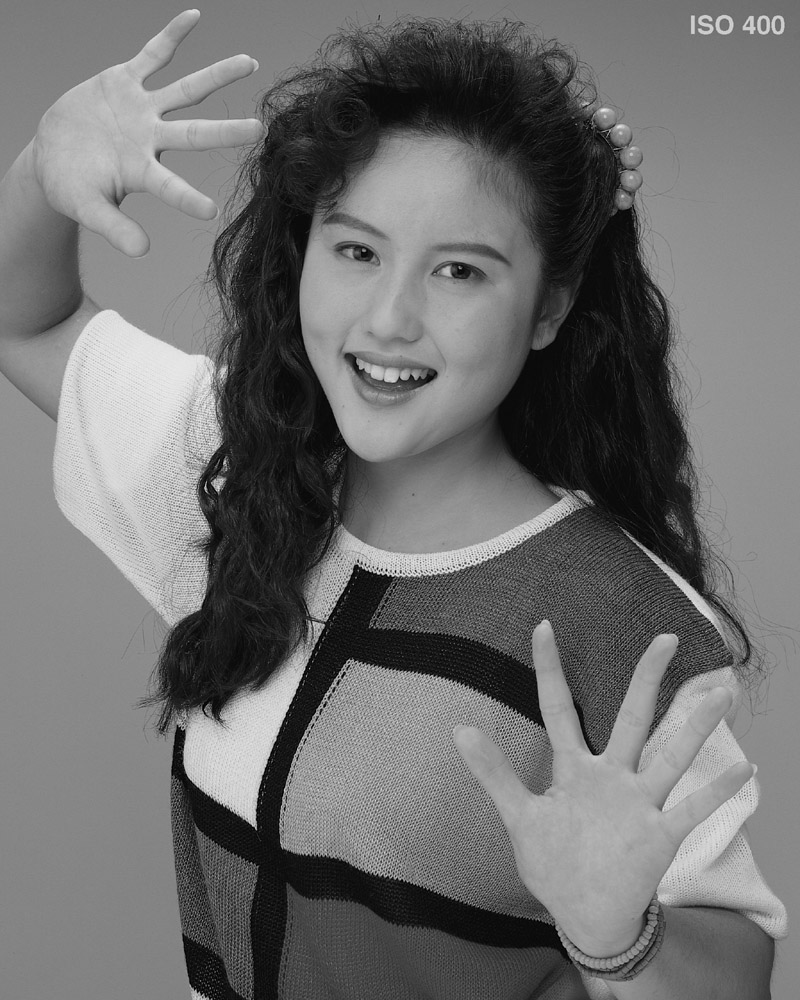 Codeblocks of 64x64

2SDQ is applied on codeblocks with
6 bitplanes or more removing 1 bitplane
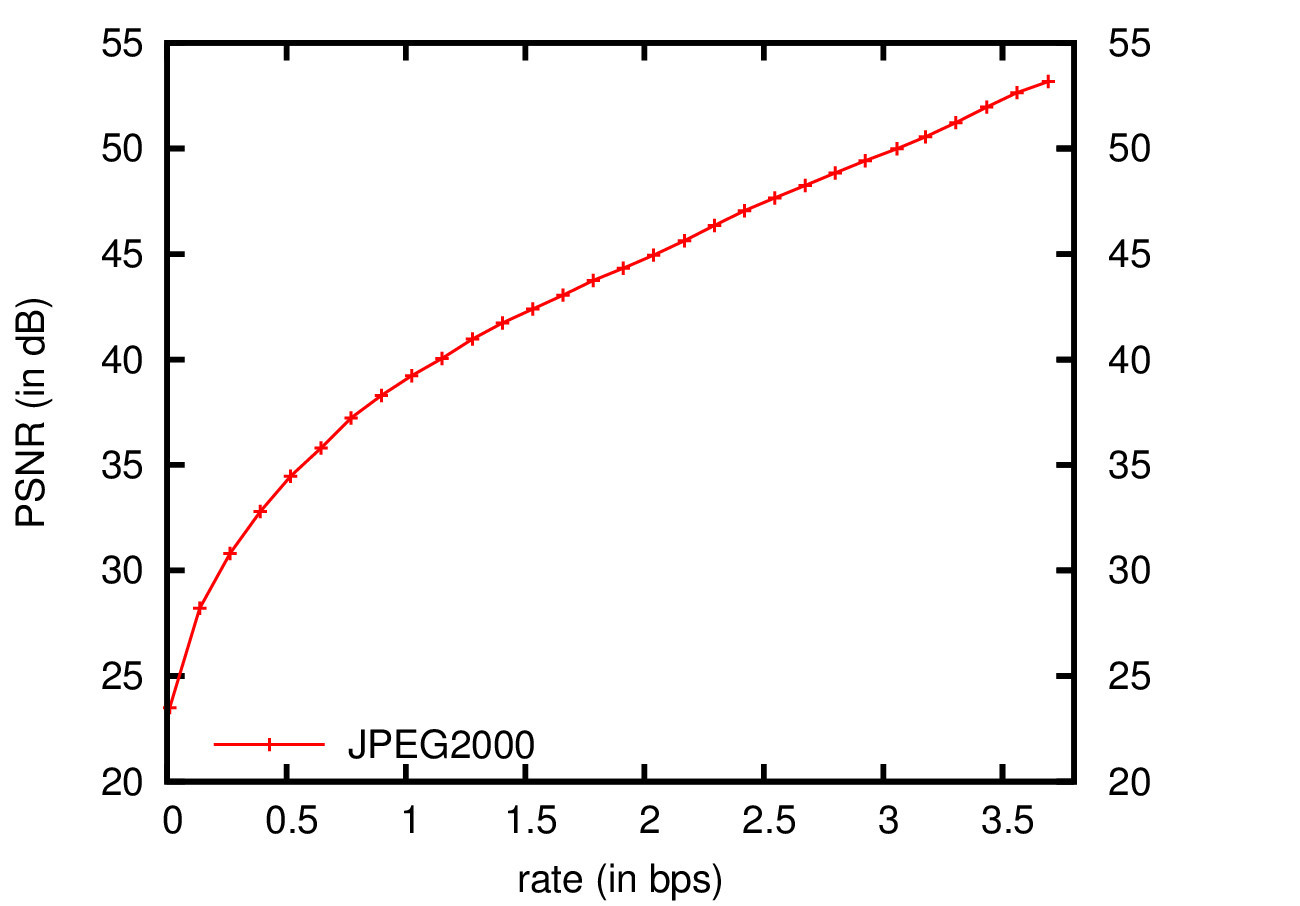 9
EXPERIMENTAL RESULTS
“Portrait” image  (ISO 12640-1 corpus)
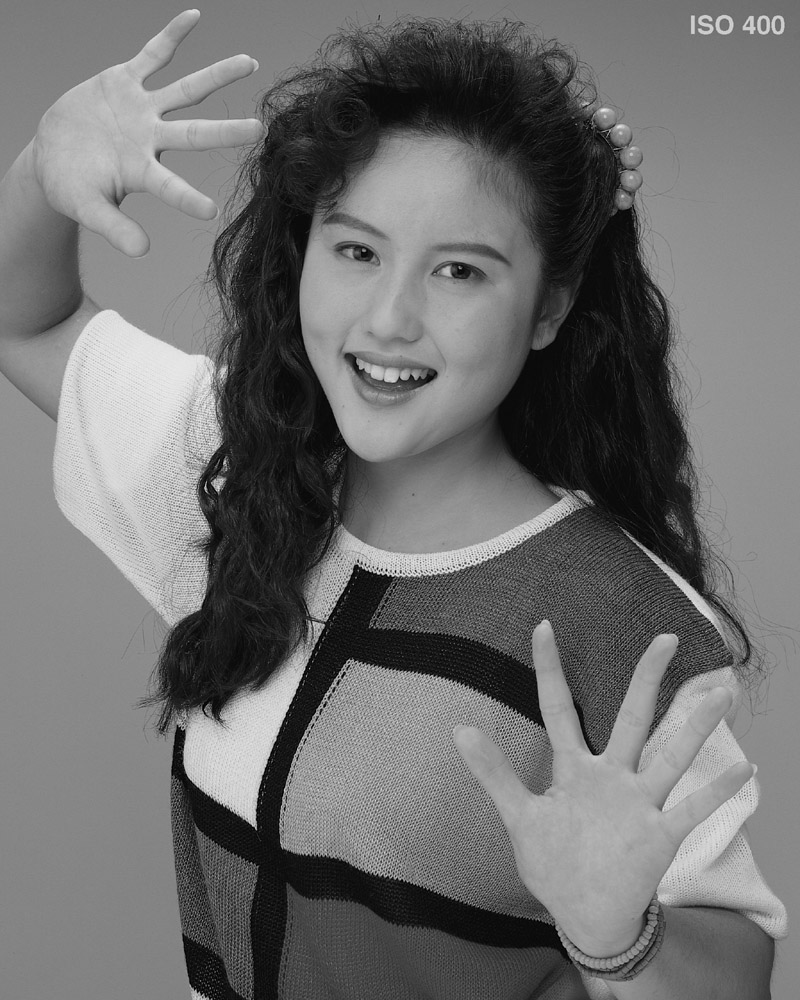 Codeblocks of 64x64

2SDQ is applied on codeblocks with
6 bitplanes or more removing 1 bitplane
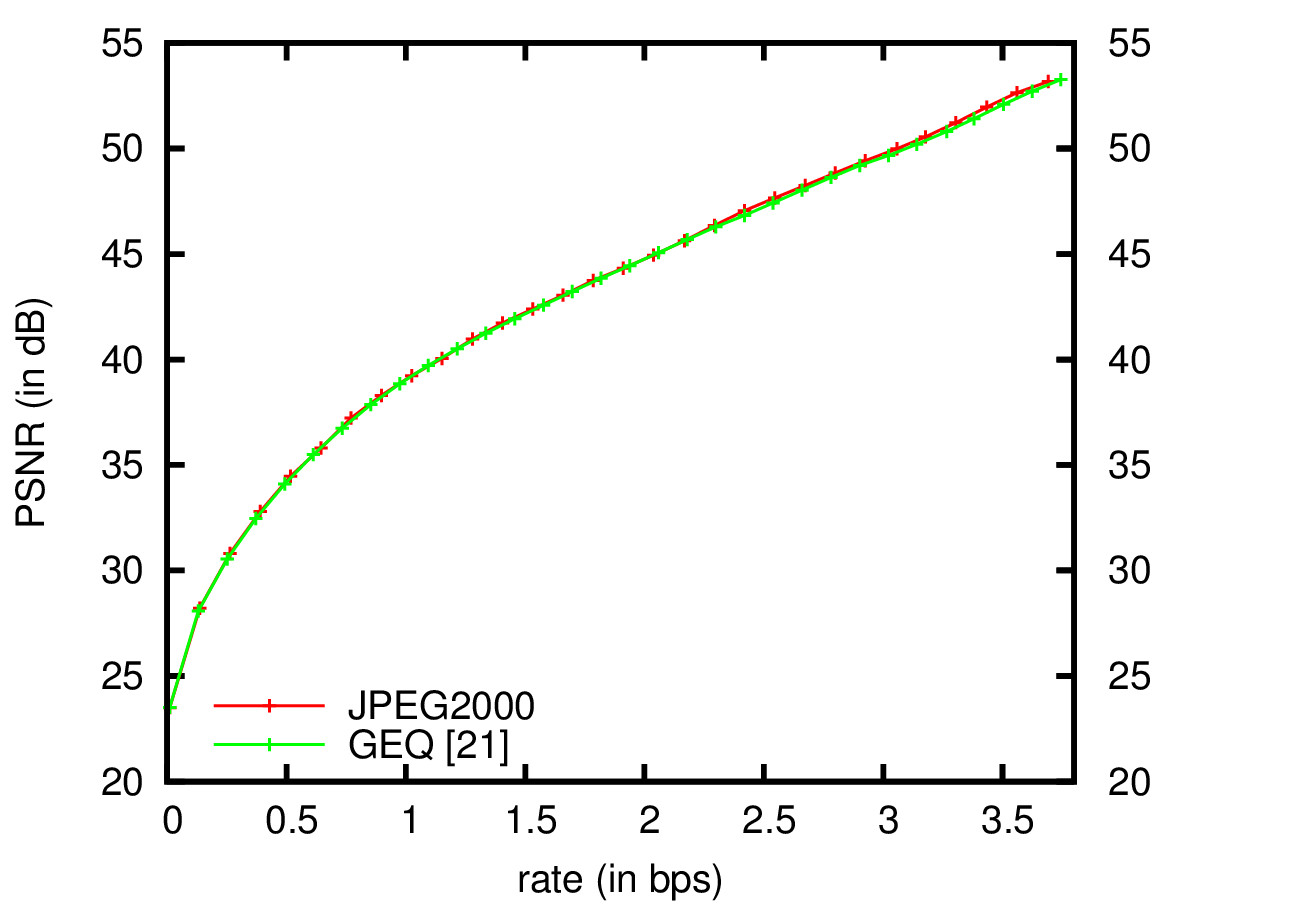 9
EXPERIMENTAL RESULTS
“Portrait” image  (ISO 12640-1 corpus)
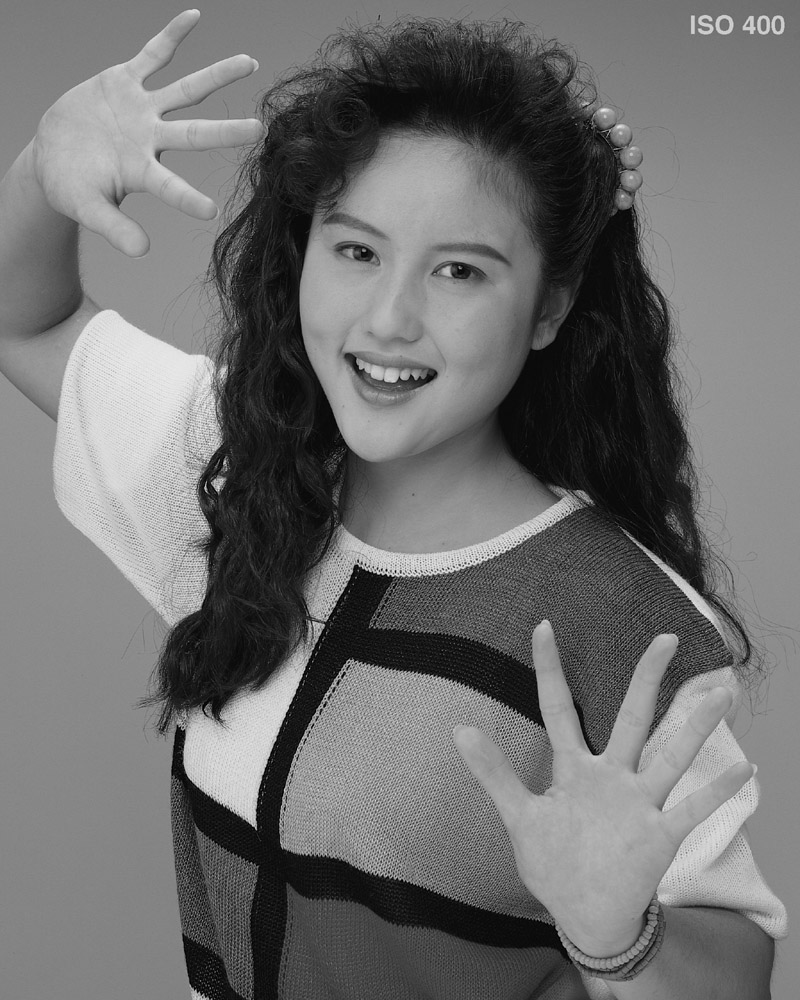 Codeblocks of 64x64

2SDQ is applied on codeblocks with
6 bitplanes or more removing 1 bitplane
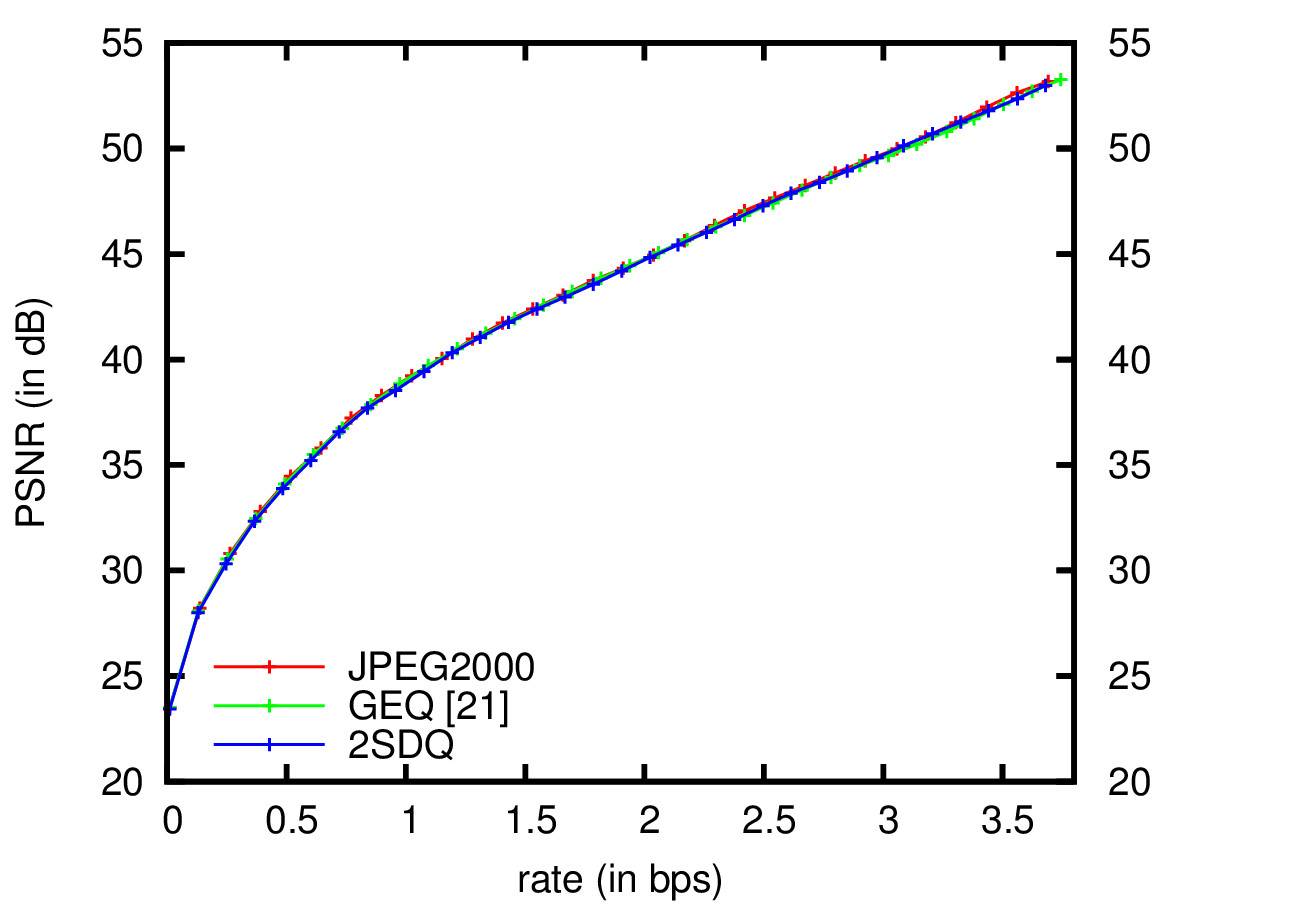 9
EXPERIMENTAL RESULTS
“Portrait” image  (ISO 12640-1 corpus)
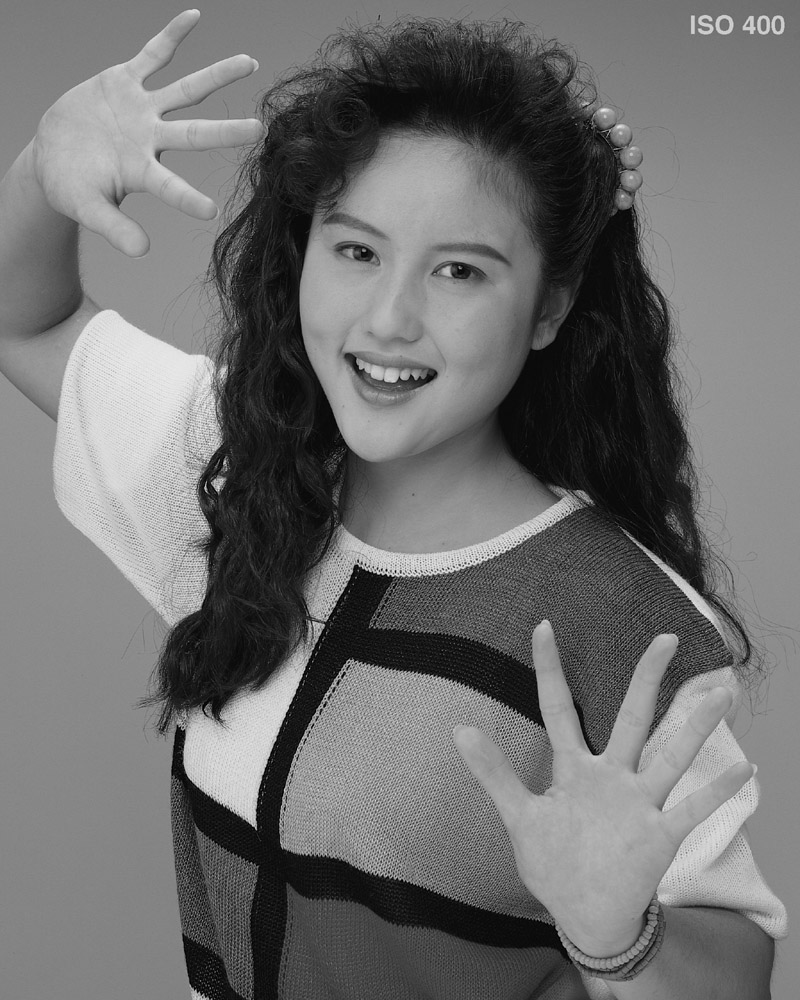 Codeblocks of 64x64

2SDQ is applied on codeblocks with
6 bitplanes or more removing 1 bitplane
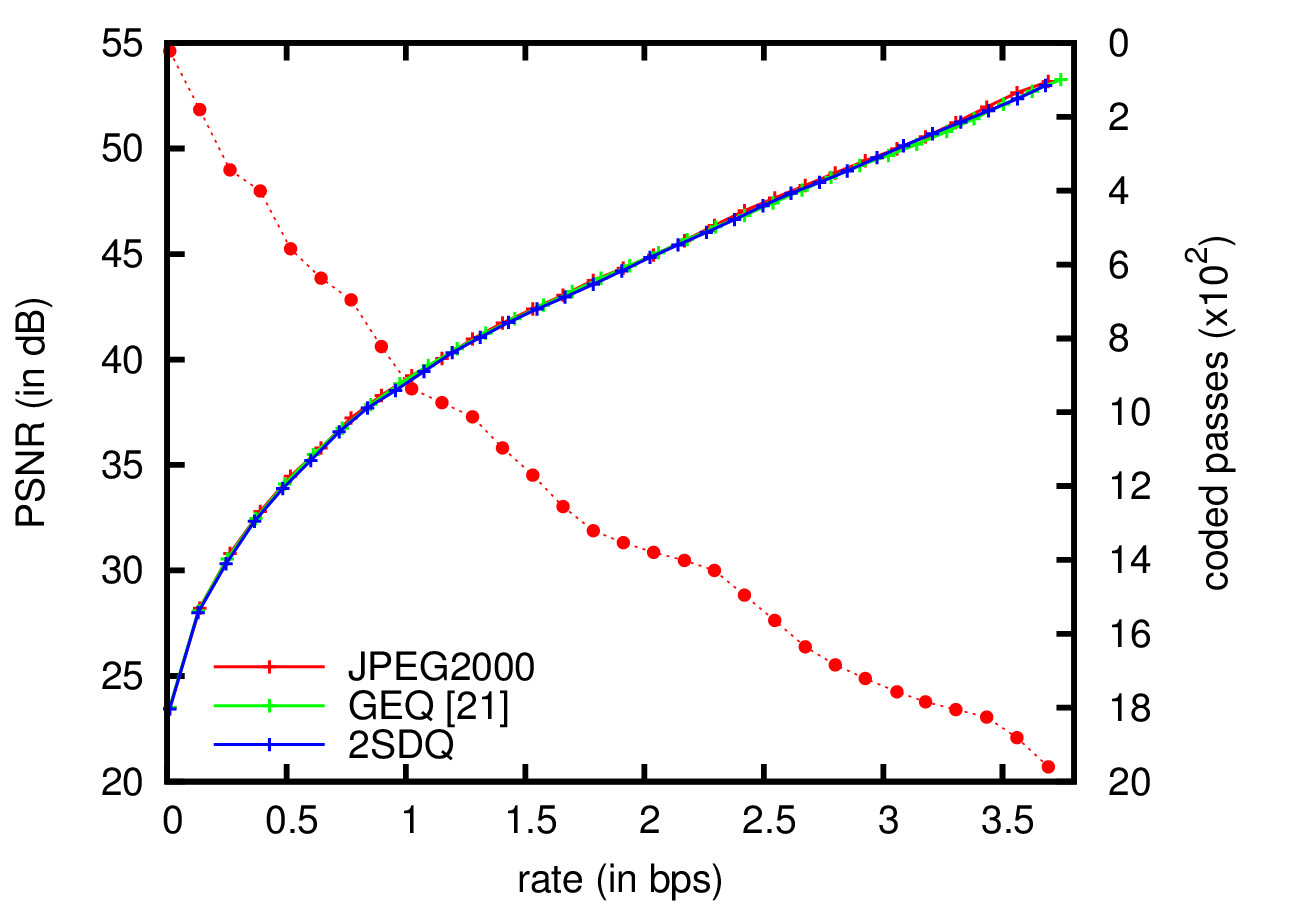 9
EXPERIMENTAL RESULTS
“Portrait” image  (ISO 12640-1 corpus)
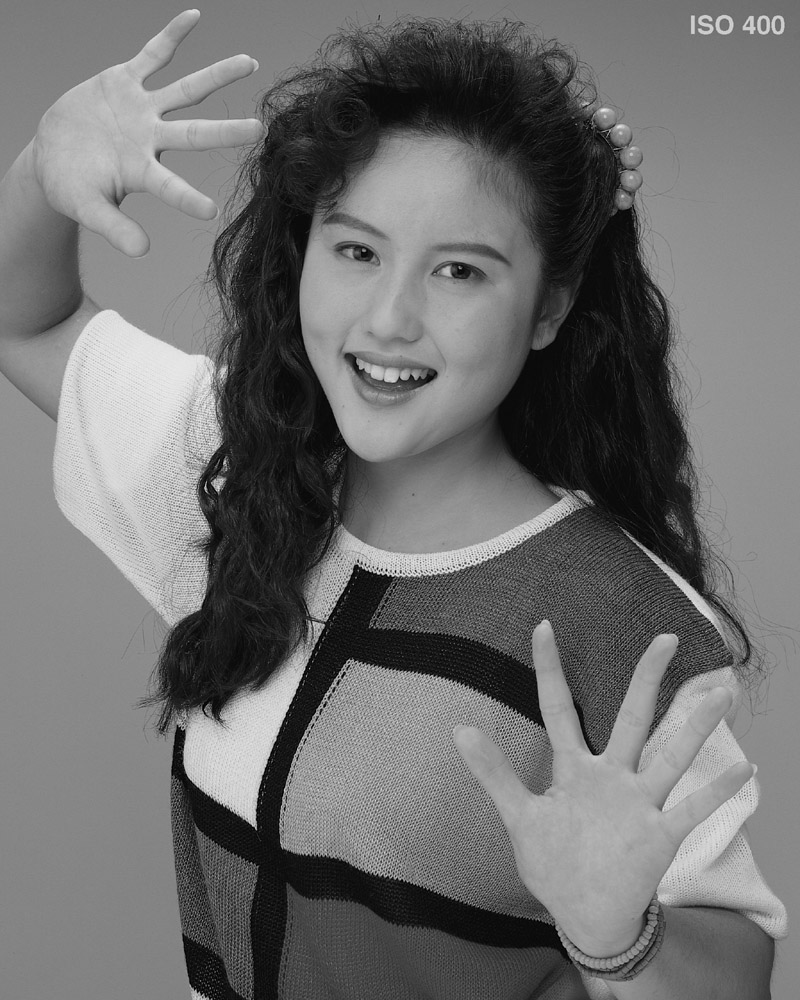 Codeblocks of 64x64

2SDQ is applied on codeblocks with
6 bitplanes or more removing 1 bitplane
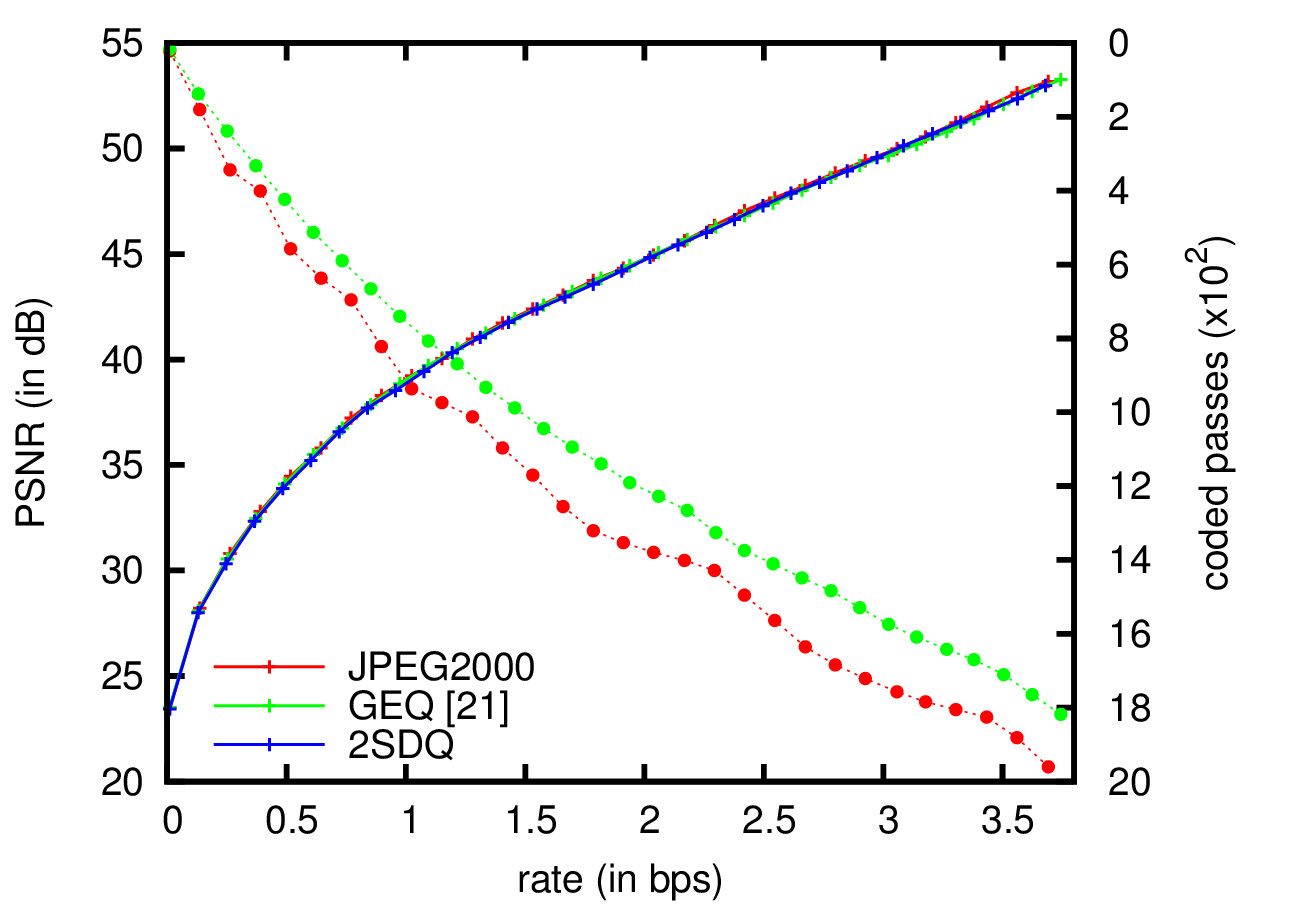 9
EXPERIMENTAL RESULTS
“Portrait” image  (ISO 12640-1 corpus)
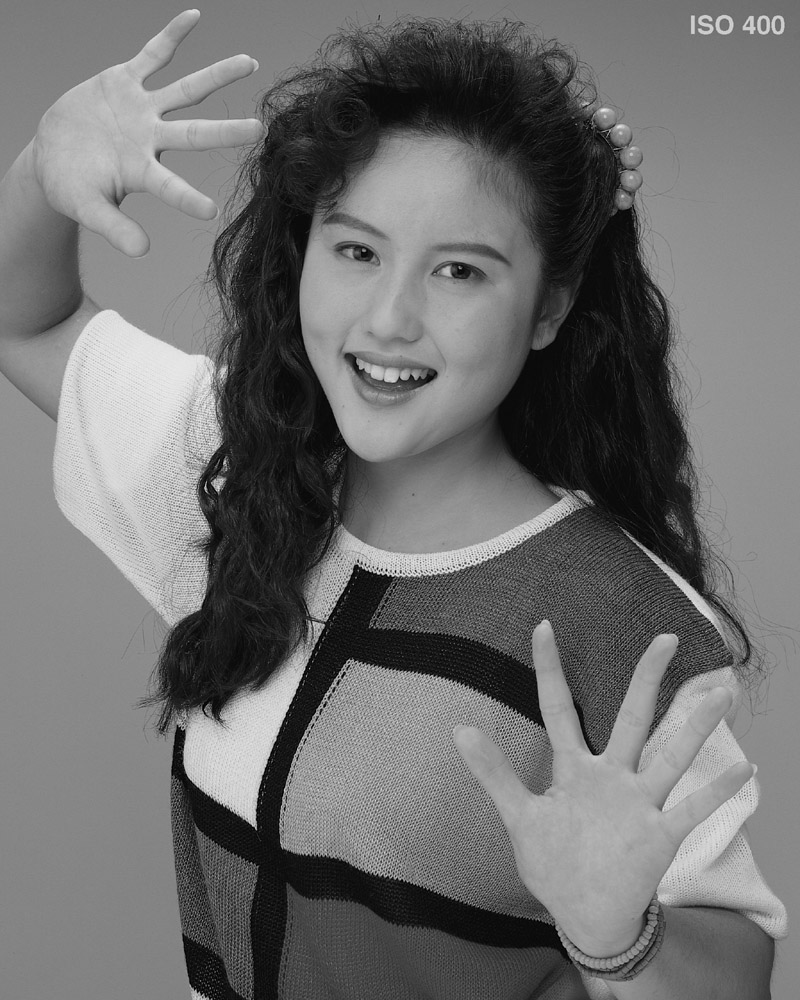 Codeblocks of 64x64

2SDQ is applied on codeblocks with
6 bitplanes or more removing 1 bitplane
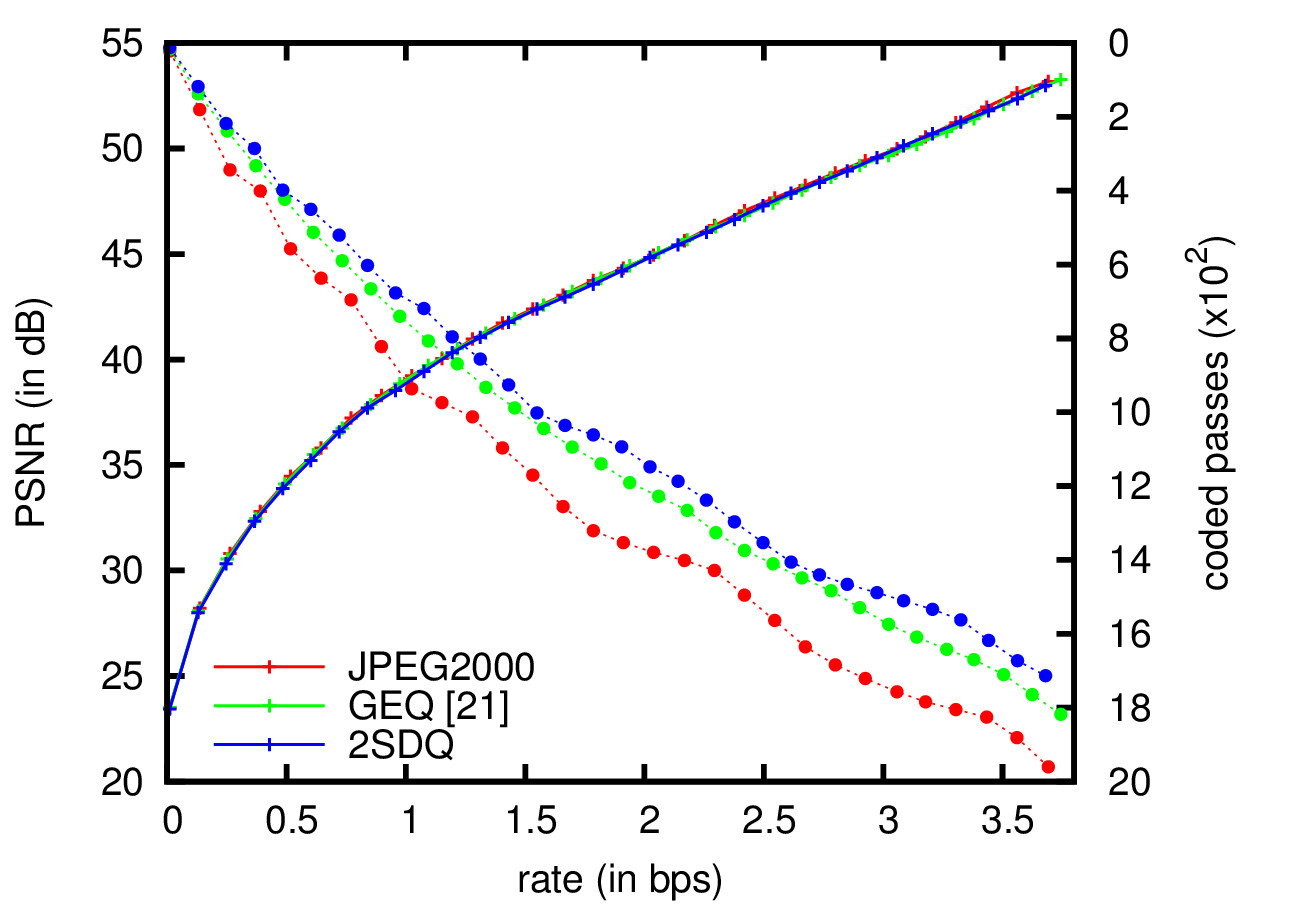 9
EXPERIMENTAL RESULTS
“Cafeteria” image  (ISO 12640-1 corpus)
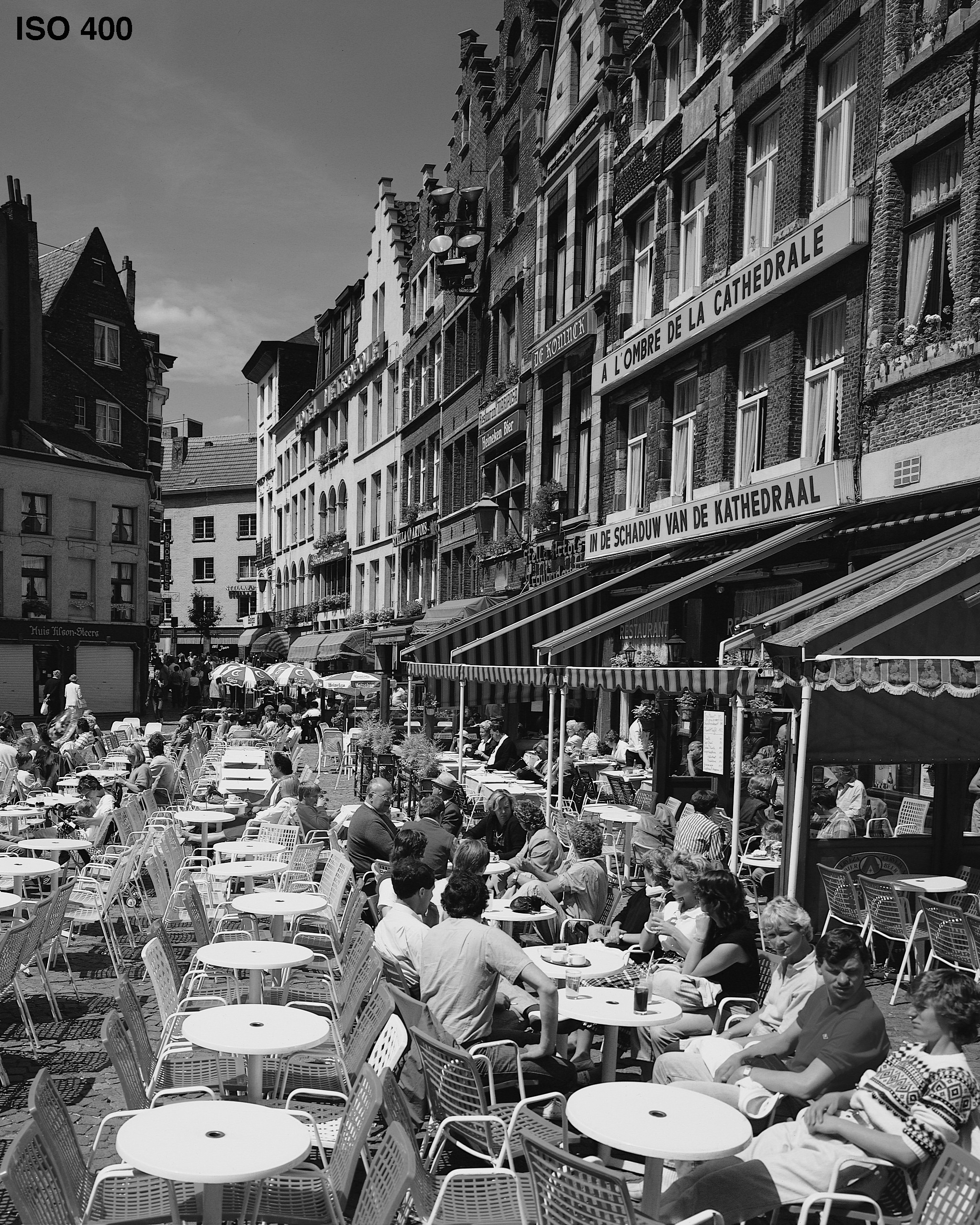 Codeblocks of 64x64

2SDQ is applied on codeblocks with
6 bitplanes or more removing 1 bitplane
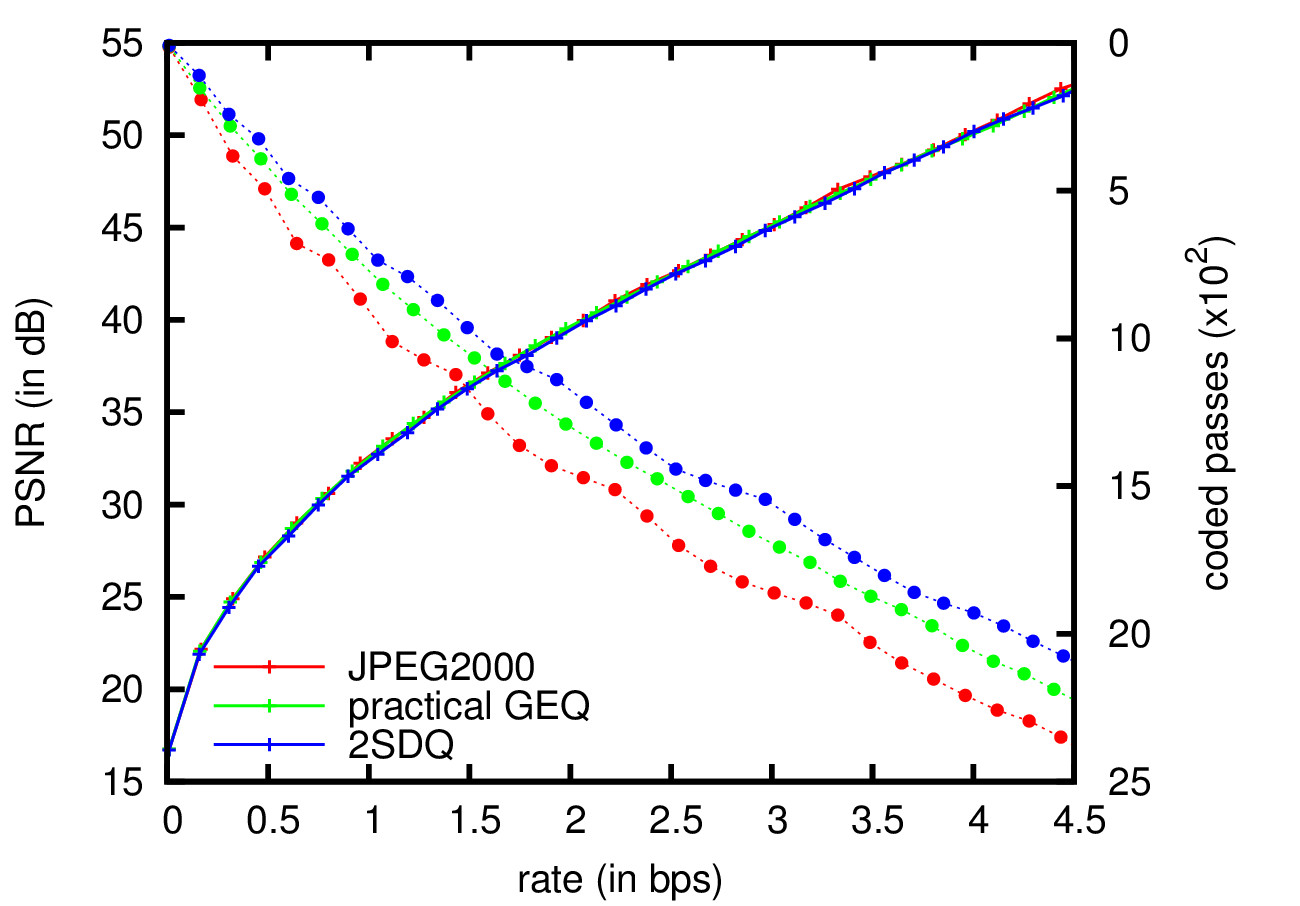 10
TABLE OF CONTENTS
INTRODUCTION
2-STEP SCALAR DEADZONE QUANTIZATION
αW
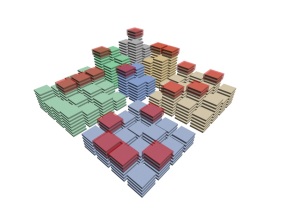 H
L
EXPERIMENTAL RESULTS
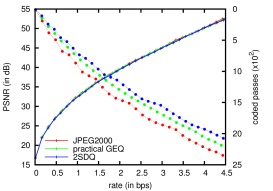 CONCLUSIONS
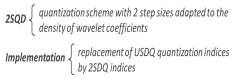 1
CONCLUSIONS
Motivation
explore new quantization schemes for wavelet-based image coding compatible with bitplane coding
2SDQ
quantization scheme with 2 step sizes adapted to the density of wavelet coefficients
αW
Implementation
replacement of USDQ quantization indices by 2SDQ indices
H
L
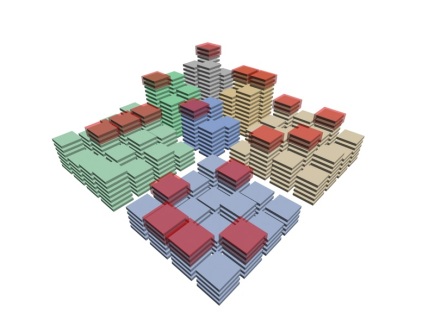 Adaptation in JPEG2000
introduction of three easy-to-implement steps in the coding pipeline
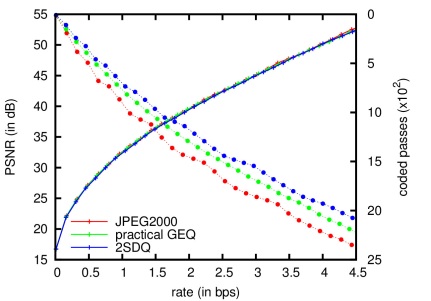 Results
reduction of coding passes without penalizing coding performance
11
CONCLUSIONS
CONCLUSIONS
Motivation
explore new quantization schemes for wavelet-based image coding compatible with bitplane coding
2SDQ
quantization scheme with 2 step sizes adapted to the density of wavelet coefficients
αW
Implementation
replacement of USDQ quantization indices by 2SDQ indices
H
L
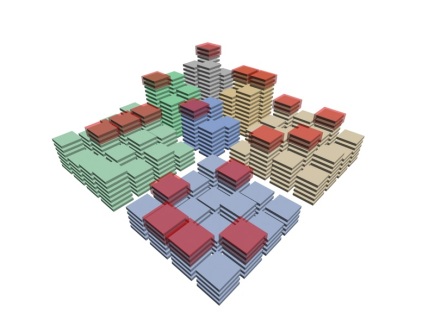 Adaptation in JPEG2000
introduction of three easy-to-implement steps in the coding pipeline
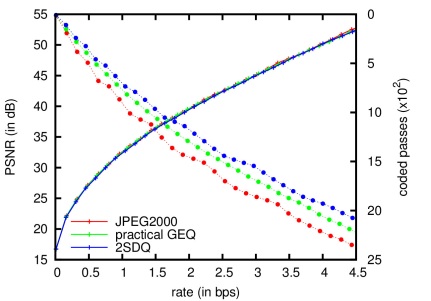 Results
reduction of coding passes without penalizing coding performance
11